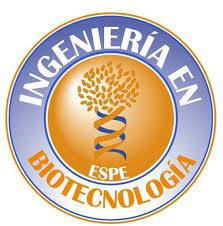 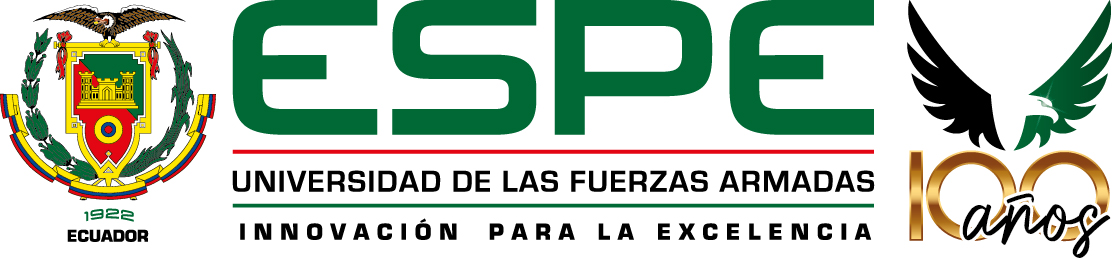 “Evaluación de la interacción extractos botánicos y hongos nematófagos para el control de Meloidogyne incognita en condiciones de laboratorio”
Autoras: Abarca Antamba, Alisson Estefania 
                  Herrera Zambrano, Ivonne Gardenia
  Directora: PhD. Naranjo Gaybor, Sandra Judith

Santo Domingo, Ecuador
2021
INTRODUCCIÓN
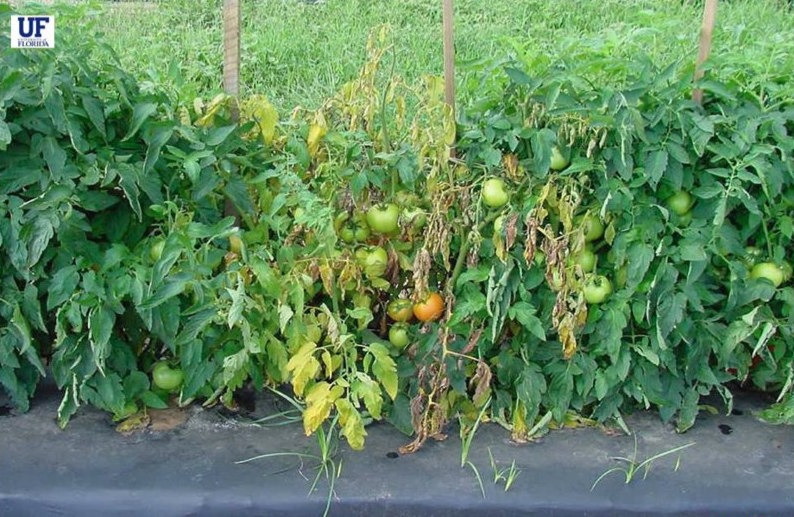 El género Meloidogyne
Su método de control generalmente son los nematicidas
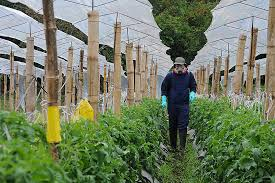 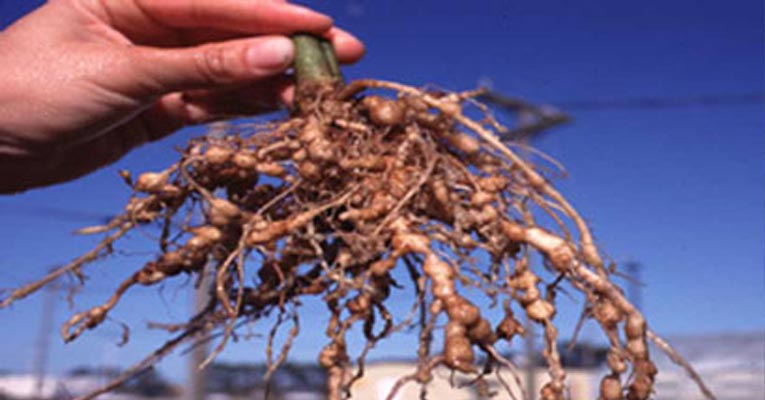 Provoca agallas, nudos, lesiones, pudrición en la raíz, clorosis y marchitamiento en el follaje
Búsqueda de métodos de biocontrol amigables con el agroecosistema
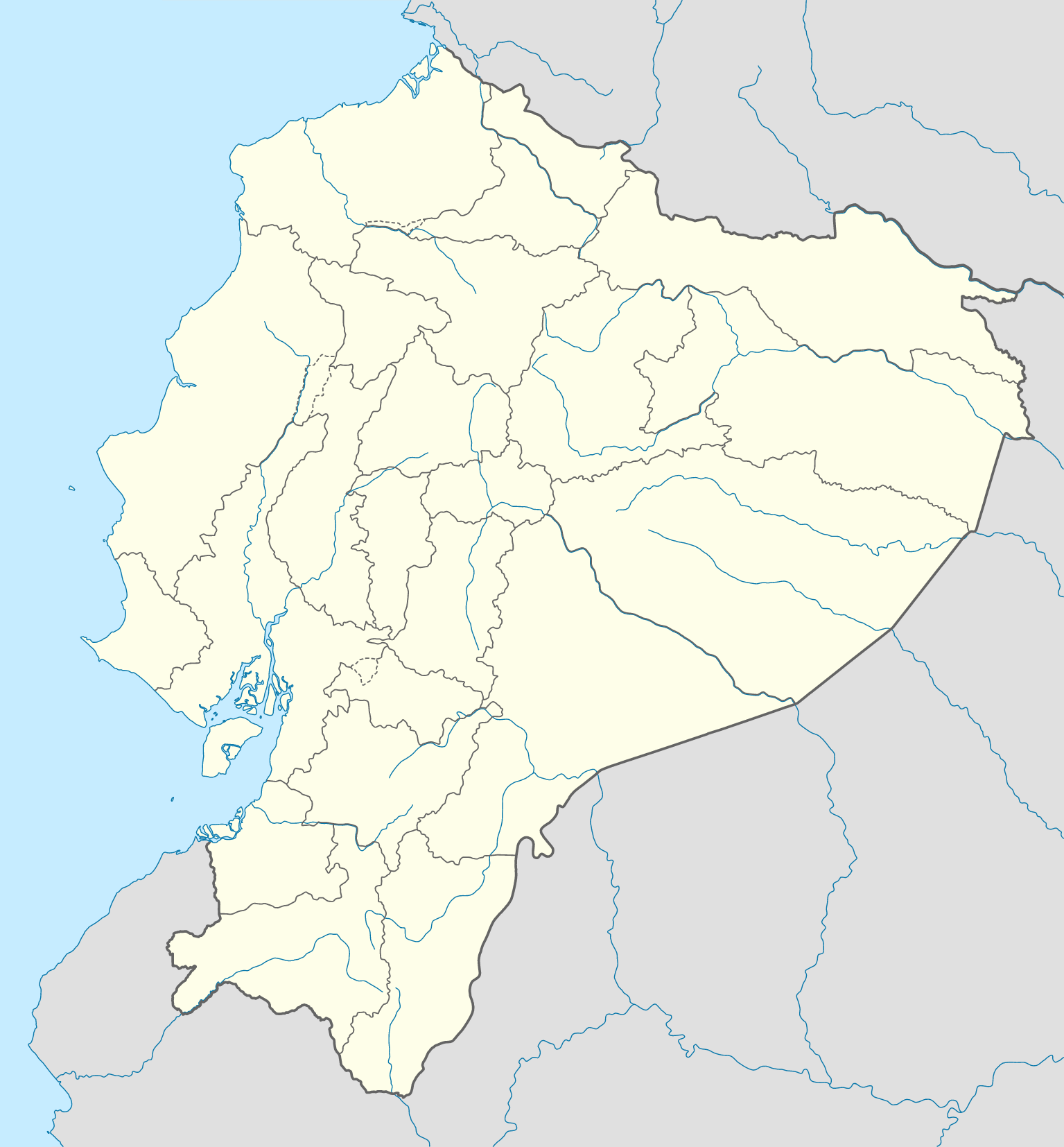 La especie Meloidogyne incognita  es el nematodo fitoparásito más abundante de Ecuador
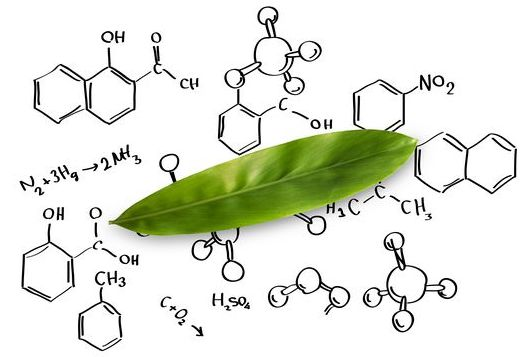 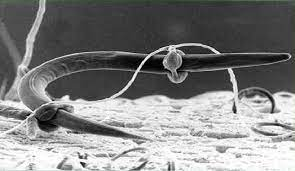 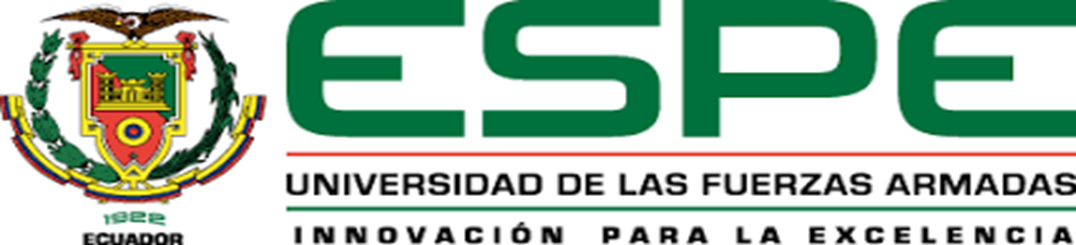 OBJETIVOS/HIPÓTESIS
Objetivo General
Evaluar el efecto de la interacción de extractos botánicos y hongos nematófagos para el control de Meloidogyne incognita en condiciones de laboratorio.
Específicos
Identificar molecularmente las cepas de hongos nematófagos para el control de M. incognita
Ho: Las especies de hongos identificadas molecularmente no pertenecen al grupo de hongos biocontroladores de M. incognita.
Evaluar la respuesta de la interacción entre extractos botánicos y hongos nematófagos en condiciones in vitro.
Ho: Las diluciones de los extractos botánicos no influyen sobre los efectos de inhibición y en la capacidad de esporulación de los hongos nematófagos en condiciones in vitro.
Establecer las interacciones de los extractos botánicos y hongos nematófagos que tienen efecto nematicida y/o nematostático para M. incognita bajo condiciones de laboratorio.
Ho: Las interacciones de los extractos botánicos y hongos nematofagos no controlan la eclosión de huevos y mortalidad de juveniles de M. incognita bajo condiciones de laboratorio.
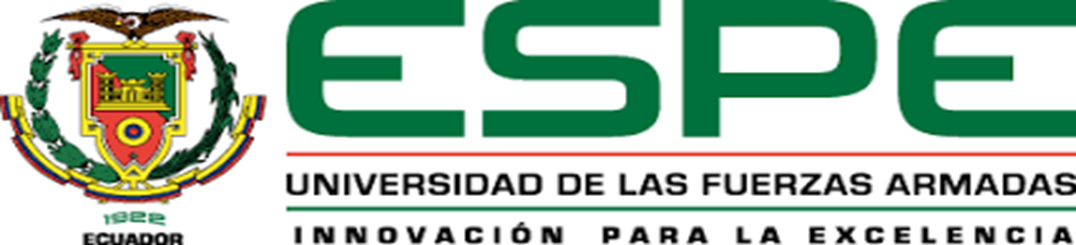 UBICACIÓN DEL ÁREA DE INVESTIGACIÓN
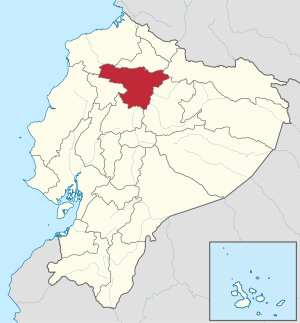 Ubicación Política
Ubicación Ecológica
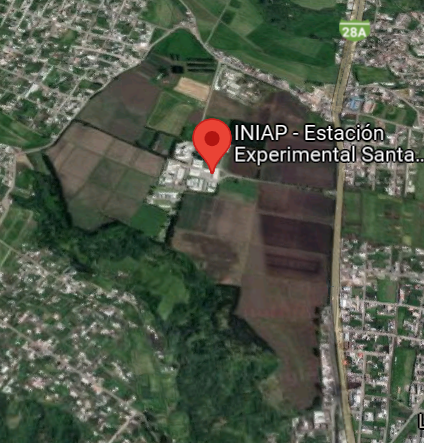 País:                 Ecuador
Provincia:         Pichincha
Cantón:            Mejía
Parroquia:        Cutuglagua
Sector:             Panamericana sur, Km 1
Zona de vida:	          Bosque muy húmedo Montano 
Altitud:           	          3058 msnm
Temperatura media:    11.37°C
Precipitación:              1500 mm
Humedad relativa:       83.62%
Heliofanía:                   850 horas luz año-1
Ubicación geográfica
Latitud:	00° 22' S.
Longitud:	78° 33' W.
Altitud:	3058 m.
La presente Investigación se realizó en las instalaciones de los departamentos de Protección Vegetal, Biotecnología, Nutrición y Calidad en el Instituto Nacional de Investigaciones Agropecuarias (INIAP) - Estación Experimental Santa Catalina (EESC). Con el apoyo de los investigadores y tutores Ing. Cristina Tello e Ing. Pablo Llumiquinga.
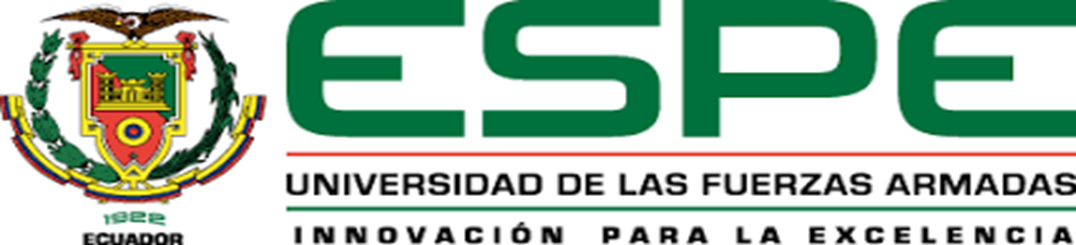 FASE 1: METODOLOGÍA
Identificación molecular de las cepas de hongos nematófagos para el control de M. incognita
1. Multiplicación de hongos nematófagos
2. Extracción de ADN
5. Electroforesis del producto PCR
3. Cuantificación de ADN
4. Amplificación de las regiones ITS1-ITS4
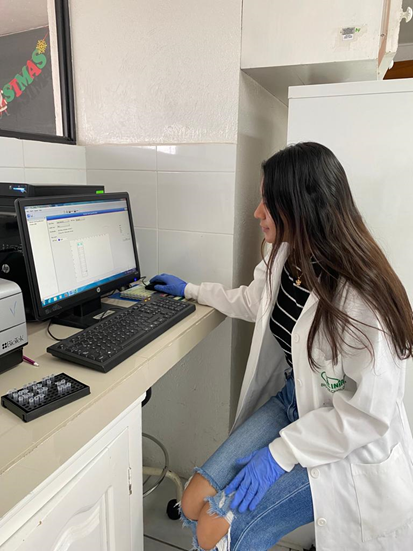 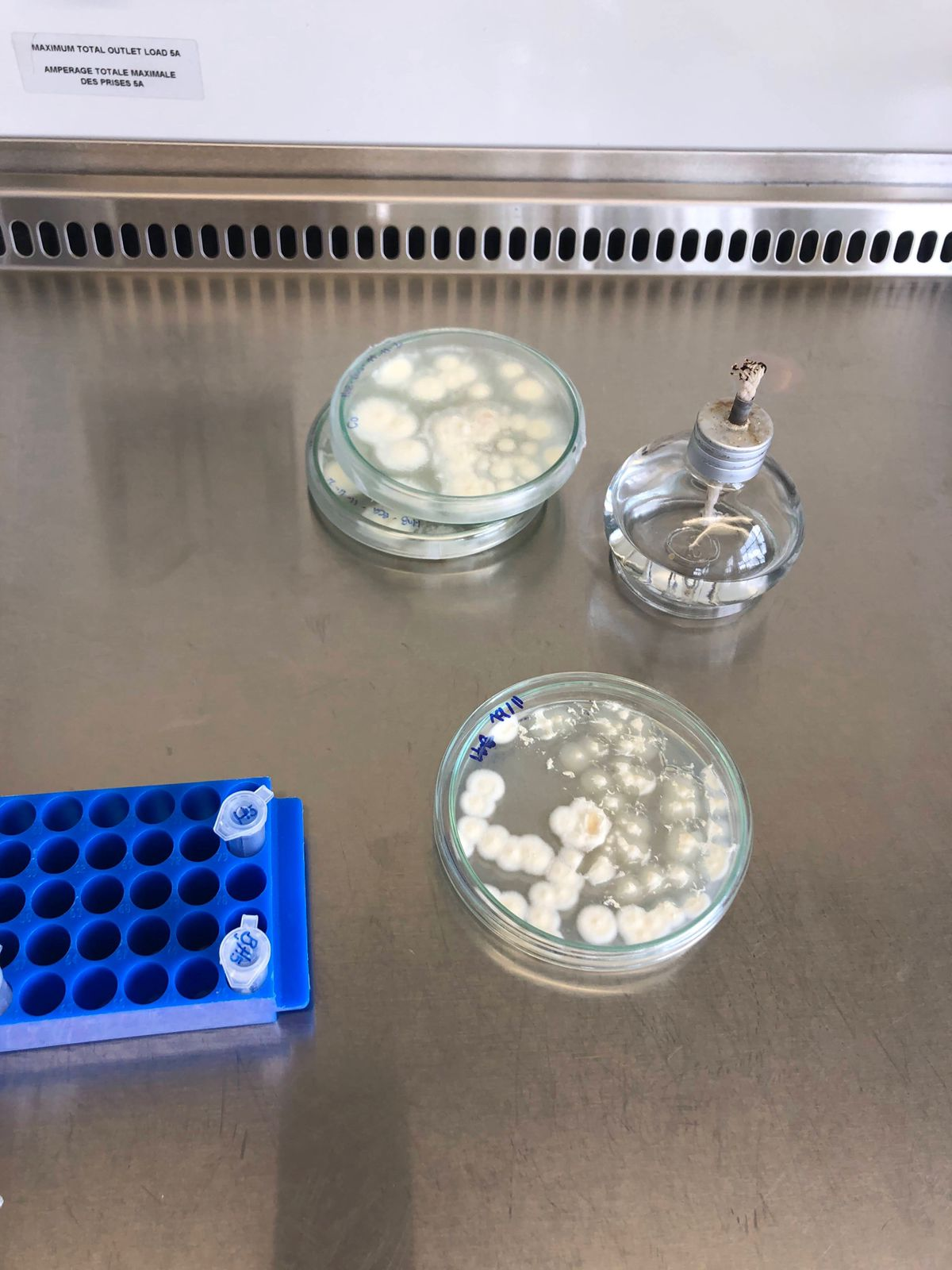 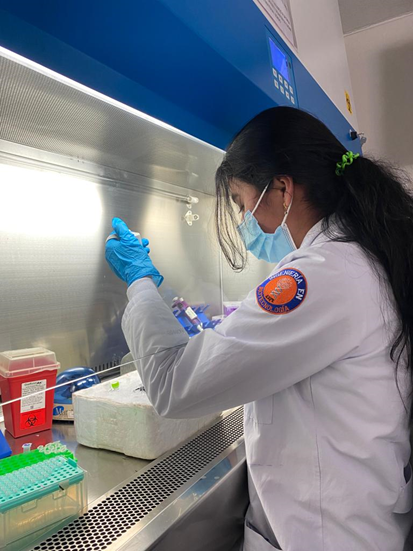 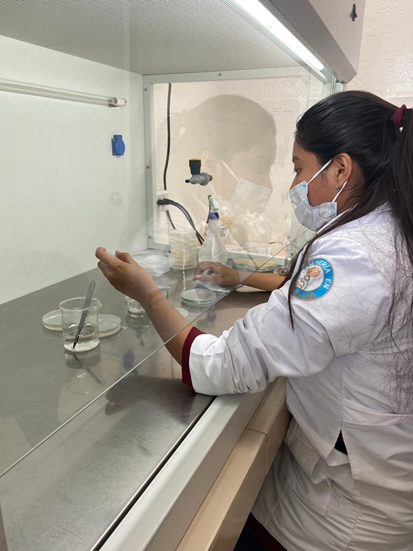 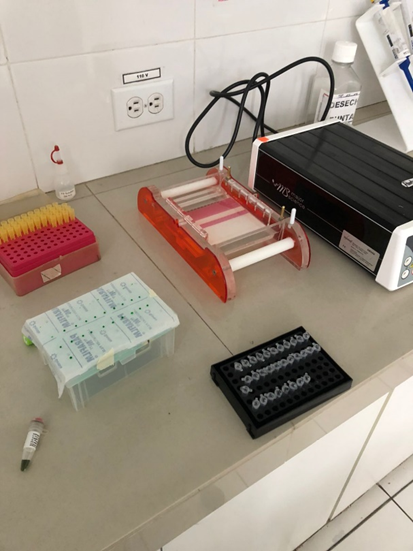 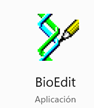 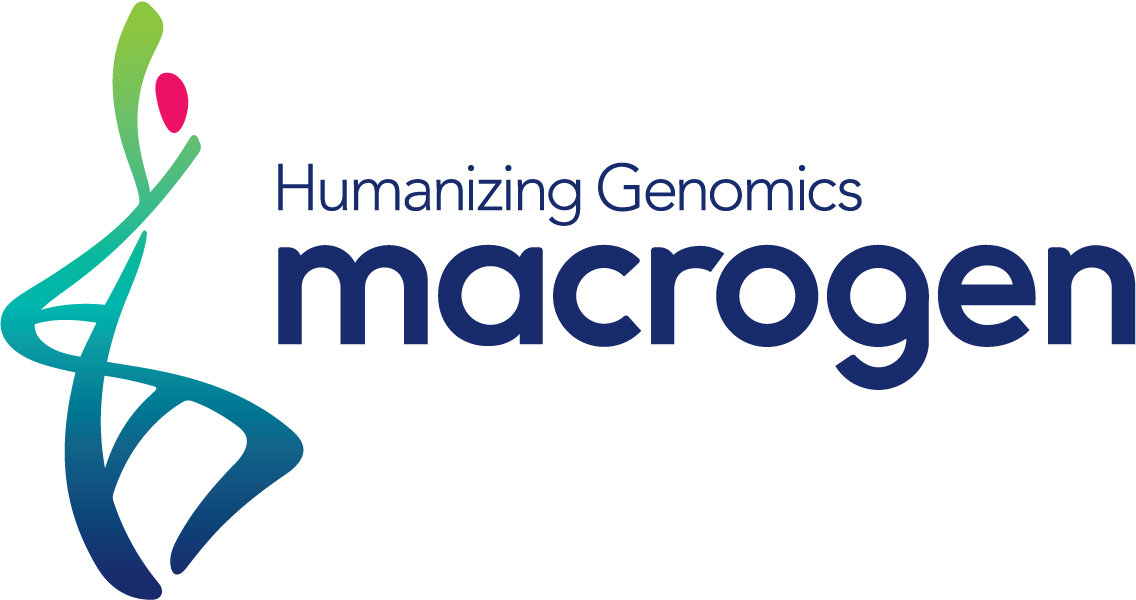 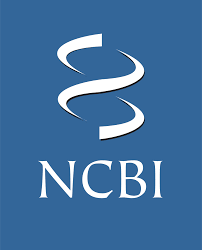 6. Análisis de secuencias
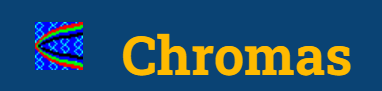 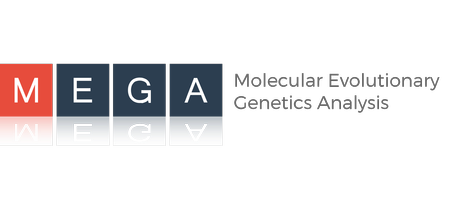 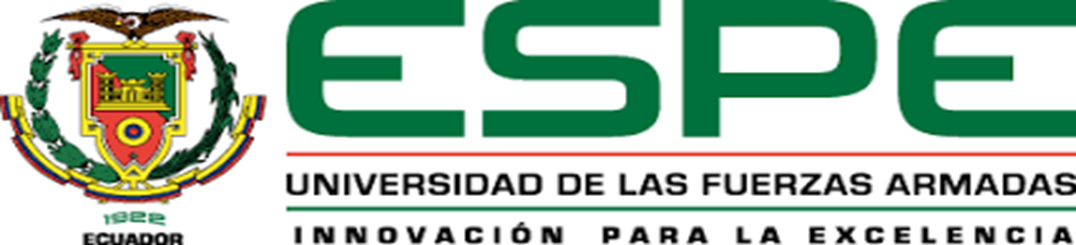 FASE 1: RESULTADOS Y DISCUSIÓN
Cuantificación de ADN
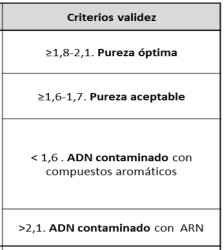 Obtenido de (Bancoadn, 2020).
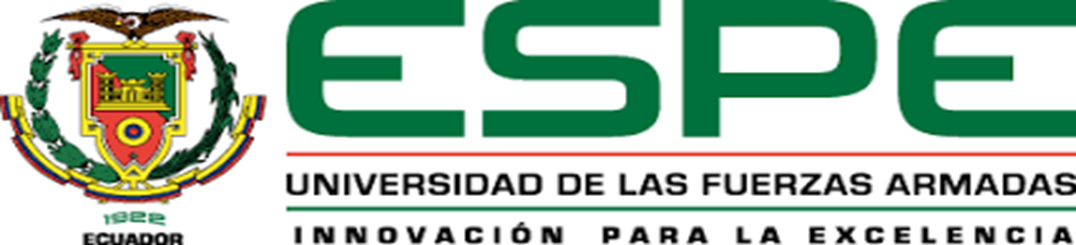 FASE 1: RESULTADOS Y DISCUSIÓN
Amplificación de las regiones ITS1-ITS4
Fusarium spp (+) 550 pb, Zarrin, Ganj & Faramarzi (2016)
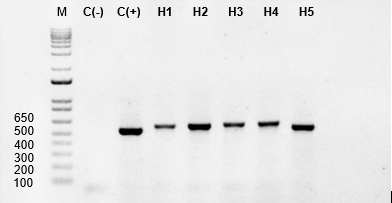 Purpureocillium lilacinum (H1 y H2) 535 a 543 pb, Sun, Wu & Ali (2021).
Trichothecium roseum (H3)  600 pb , Raya-Pérez et al. (2018).
Trichoderma virens (H4)  600 pb, Masaquiza (2019).
Beauveria bassiana (H5) 545 pb Gebremariam, Chekol & Assefa (2021).
M: Marcador de peso molecular; C(-): Control negativo; C(+): Control positivo (ADN de Fusarium sp.); H1: Primer aislamiento de Purpureocillium sp.; H2: Segundo aislamiento de Purpureocillium sp.; H3: Trichothecium sp.; H4: Trichoderma sp.; H5: Beauveria sp.
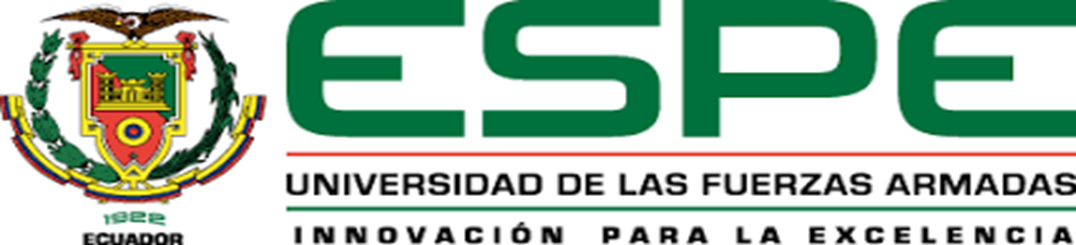 FASE 1: RESULTADOS Y DISCUSIÓN
Identificación Molecular
P.  lilacinum (H1 y H2) fue reportada como como biocontroladora de nematodos fitoparásitos (Prasad, Varshney & Adholeya, 2015).
T. roseum (H3)  no se ha reportado actividad en M. incognita.
virens (H4) actúa como biocontrolador de fitopatógenos y fitoparásitos en la agricultura (Du et al., 2020).
B. bassiana (H5) descrita como especie entomopatógena (Tartanus et al., 2021).
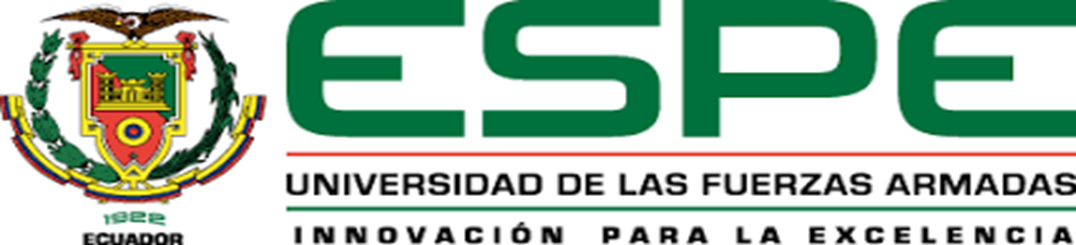 FASE 2: METODOLOGÍA
Evaluación de la interacción entre extractos botánicos y hongos nematófagos en condiciones in vitro
Diseño experimental
Factores
Tipo de diseño
Se aplicó un diseño completamente al azar con arreglo factorial 5x5x3+1 con 81 tratamientos y 5 observaciones, con un total de 405 unidades experimentales.
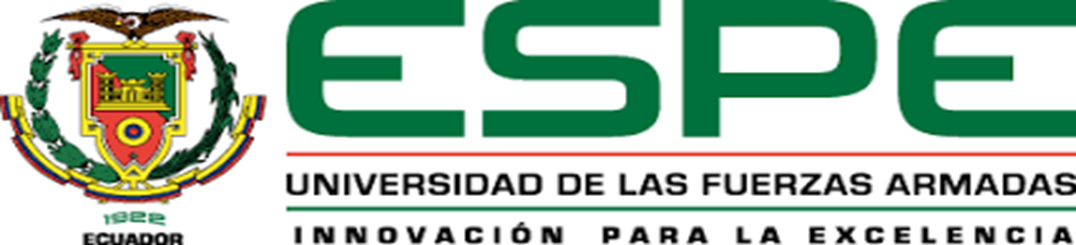 FASE 2: METODOLOGÍA
Evaluación de la interacción entre extractos botánicos y hongos nematófagos en condiciones in vitro
Obtención de extractos botánicos
Extracto de quinoa
Extracto de chocho
Extracto de clavo de olor y canela
Extracto de Neem
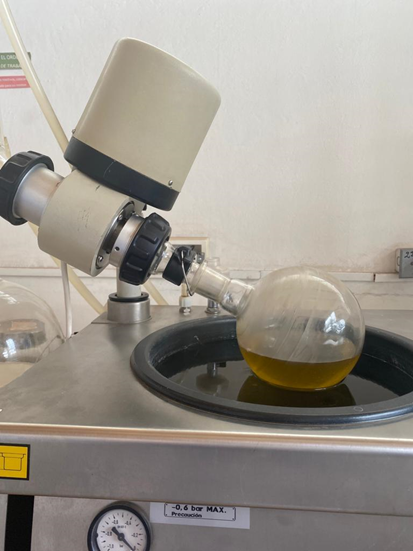 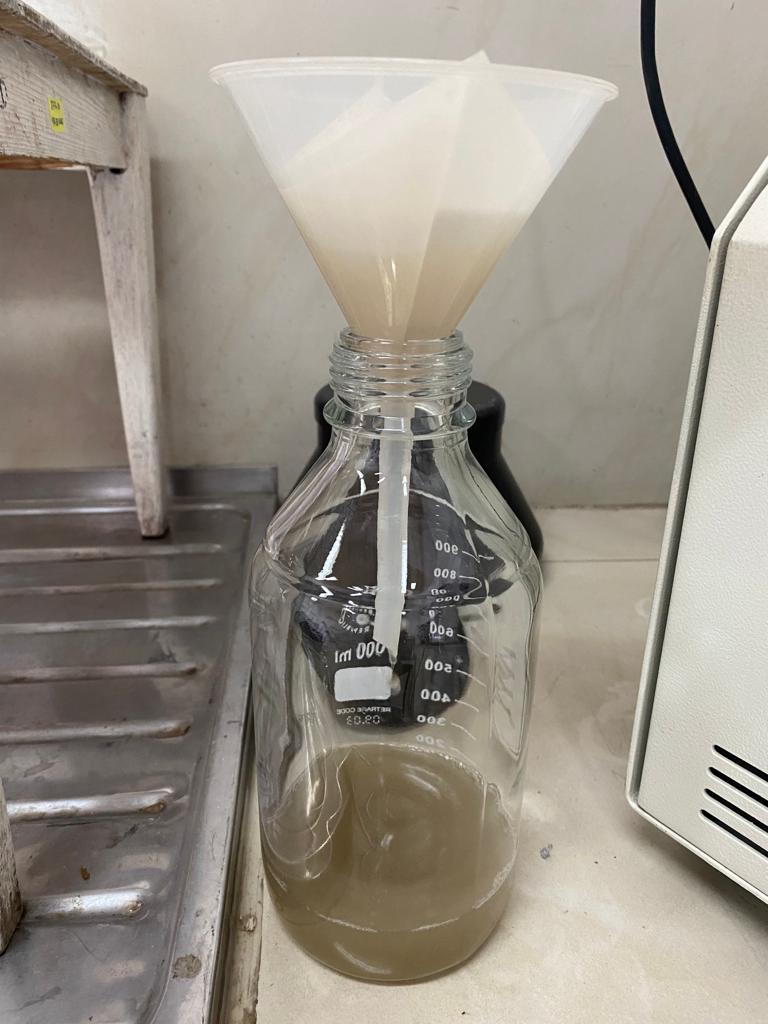 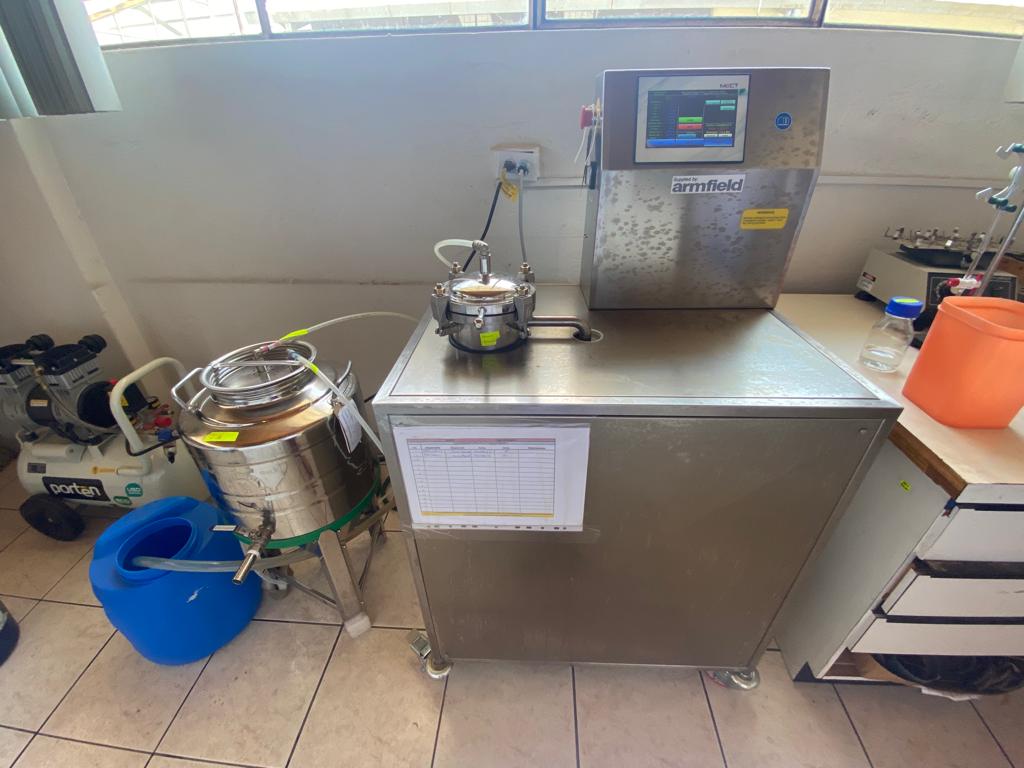 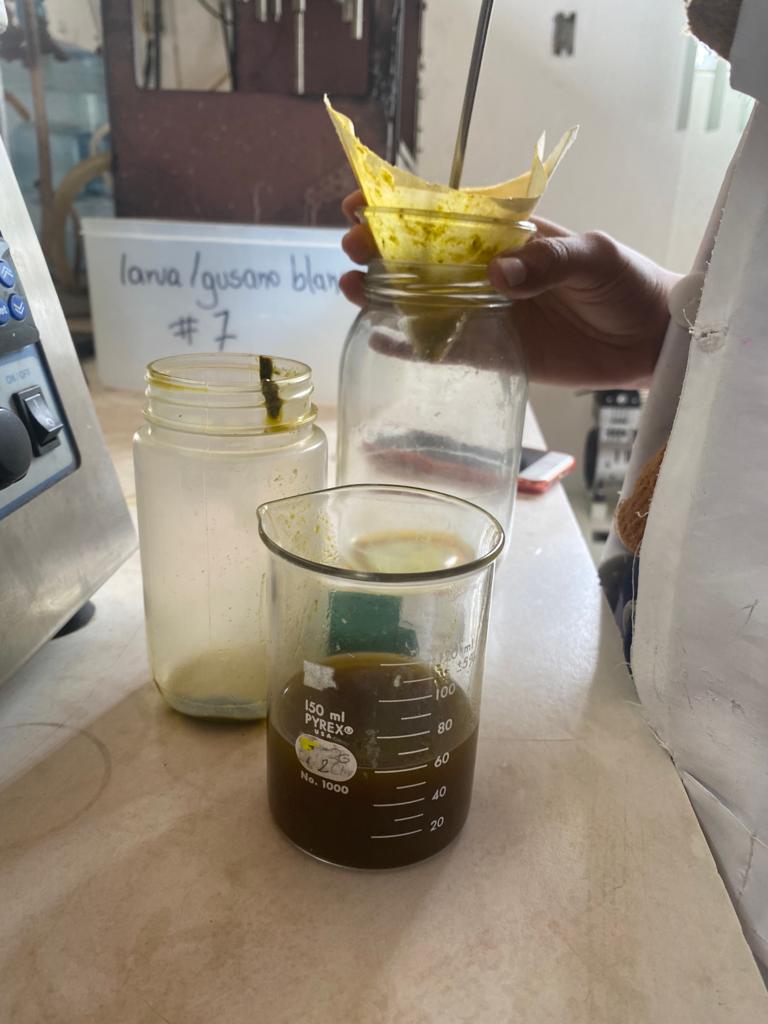 Análisis de compuestos fitoquímicos de los extractos botánicos
Flavonoides
Lupanina
Polifenoles
Saponina
Quinoa
Clavo de olor y canela
Neem
Chocho
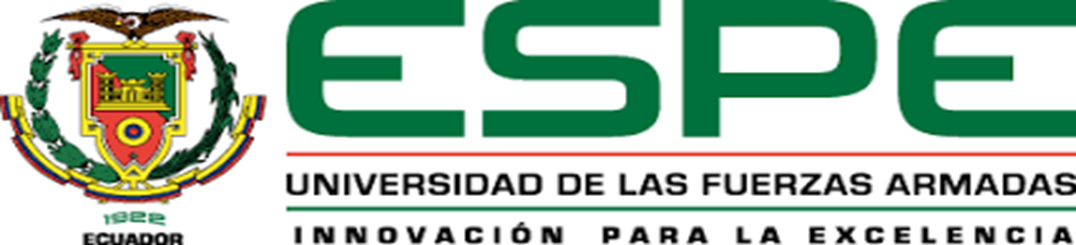 FASE 2: METODOLOGÍA
Se midió el crecimiento radial del micelio
1. Porcentaje de inhibición
2. Capacidad de esporulación
Variables a evaluadas
Conteo de conidios
Prueba de compatibilidad
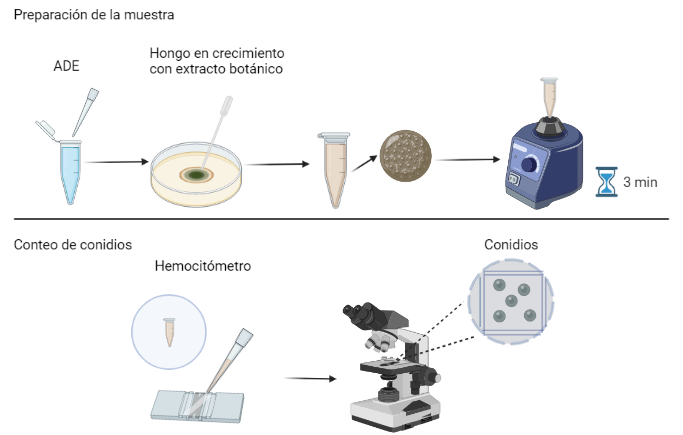 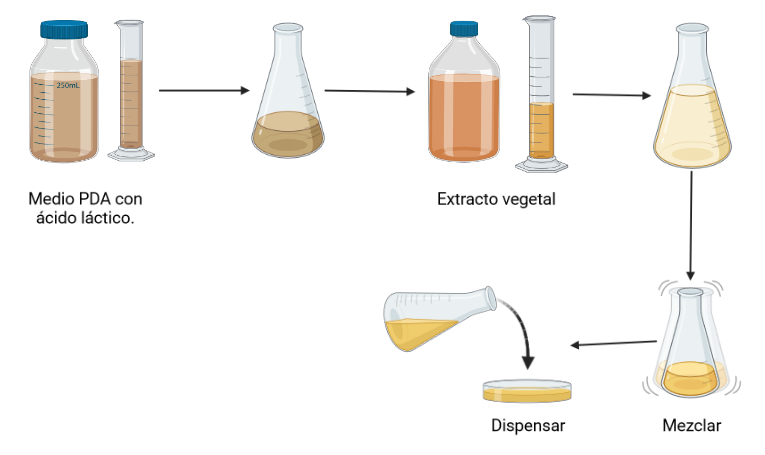 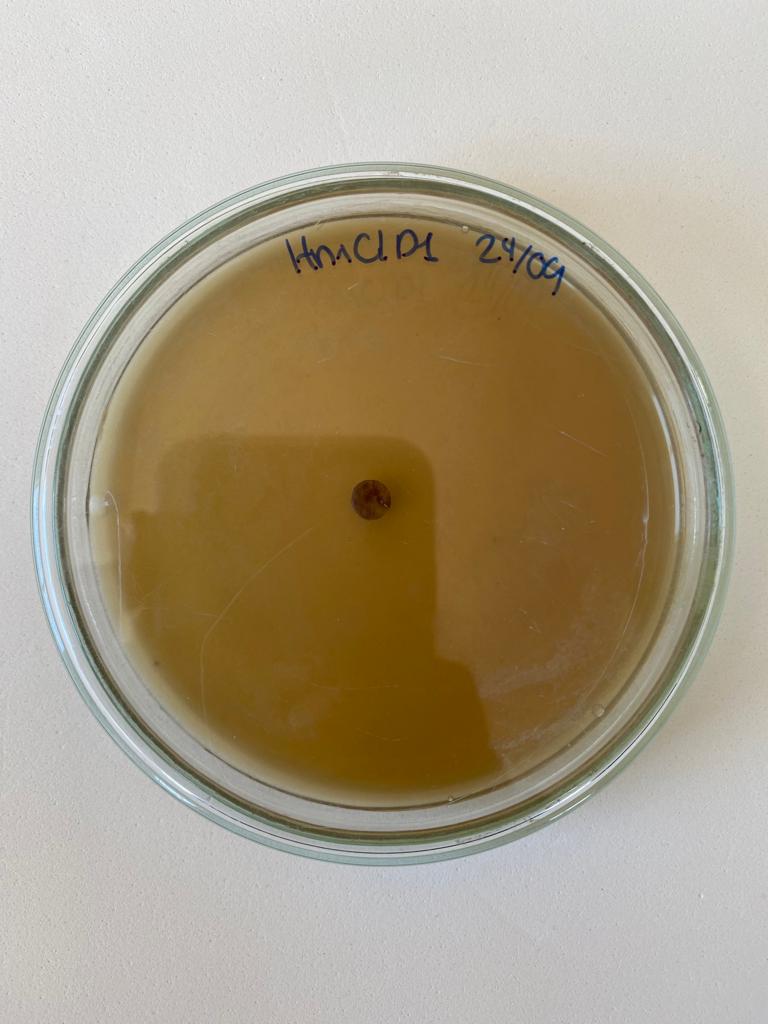 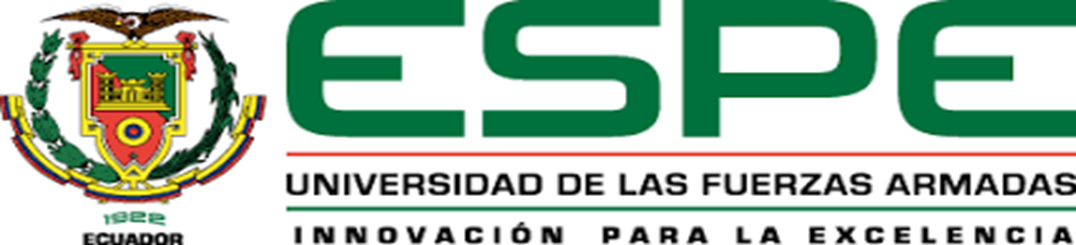 FASE 2: RESULTADOS Y DISCUSIÓN
Análisis de compuestos fitoquímicos de los extractos botánicos
b1=6,38 mg AGE/g
Shahidi & Hossain (2018), (0,42-168,20 mg AGE/g).
b2= 7,3 mg AGE/g
b4= 106,77 mg CAE/L
Shahidi & Hossain (2018), (7,81-310,4 mg AGE/g).
b5= 1,49 %
b3= 0, 41 %
Zamora et al. (2008), 76.2% .
Lim, JG, Park, HM y Yoon, KS (2019), 1,26%.
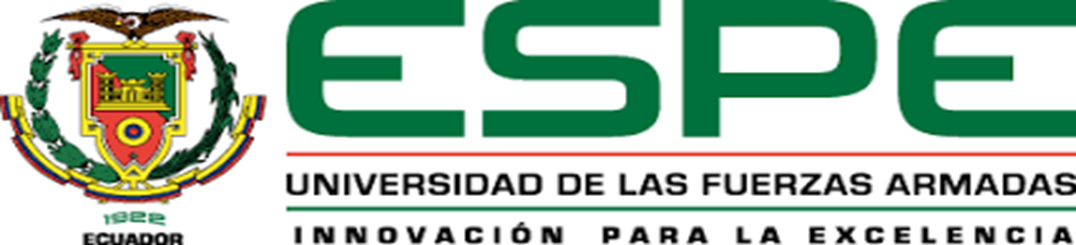 FASE 2: RESULTADOS Y DISCUSIÓN
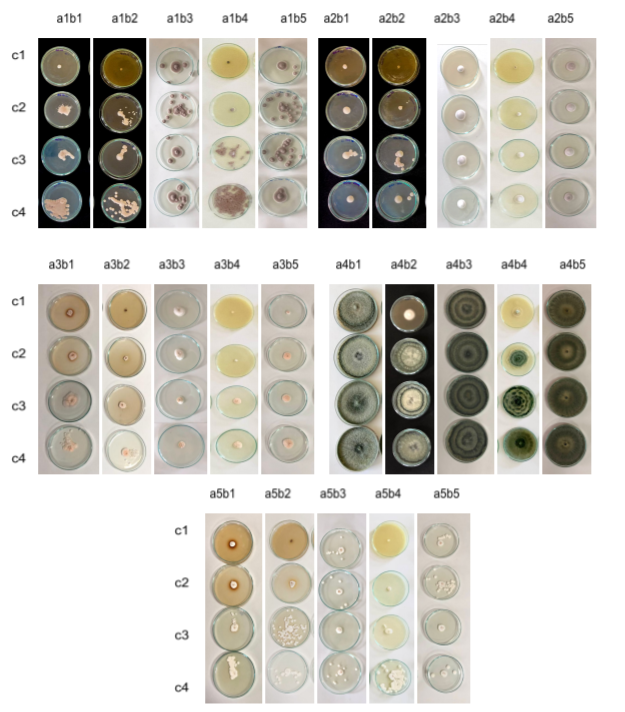 Efectos de inhibición de los hongos nematofagos
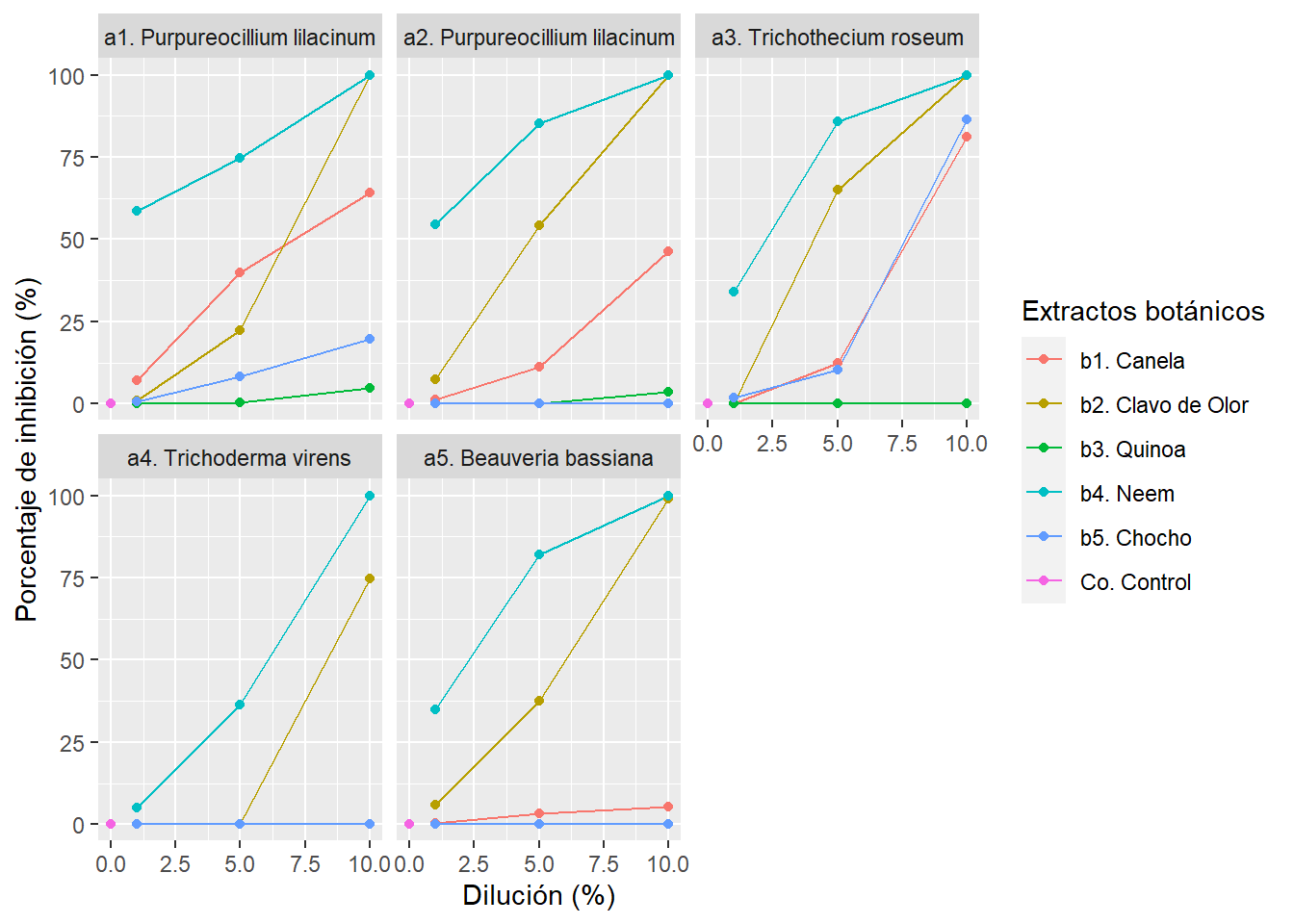 A mayor concentración del extracto botánico, es más alto el porcentaje de inhibición.
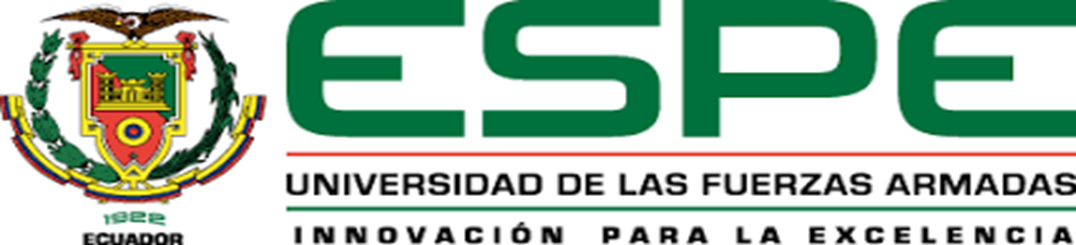 FASE 2: RESULTADOS Y DISCUSIÓN
Determinación de la interacción de grupos independientes para el porcentaje de inhibición
b4 al 10%=100%
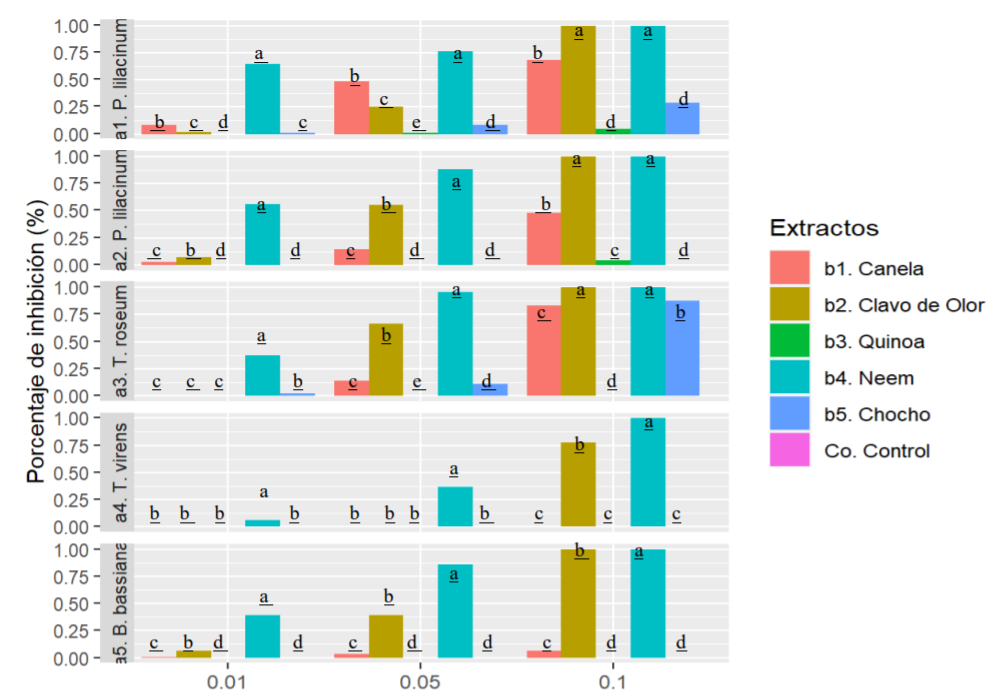 Mahmoud et al. (2011), 100% al 15%.
b3 al 1 y 5%=0%
Stuardo & San Martín (2008), no mostraron actividad en el crecimiento micelial incluso en la concentración más alta.
b2 al 10%=100%
Acedo-Zegarra et al. (2020), 100% al 5%.
b5 al 10%=86,5%
b1 al 10%=81,16%
Zamora et al. (2008), 72.5% al 1 mg mL–1
Cáceres et al. (2013),   la Concentraciones Mínimas Inhibitoria es a partir del 0,05%.
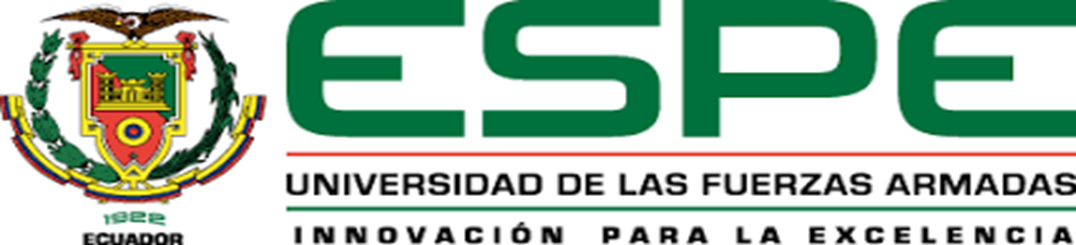 FASE 2: RESULTADOS Y DISCUSIÓN
Determinación de la distribución de los datos en la capacidad de esporulación
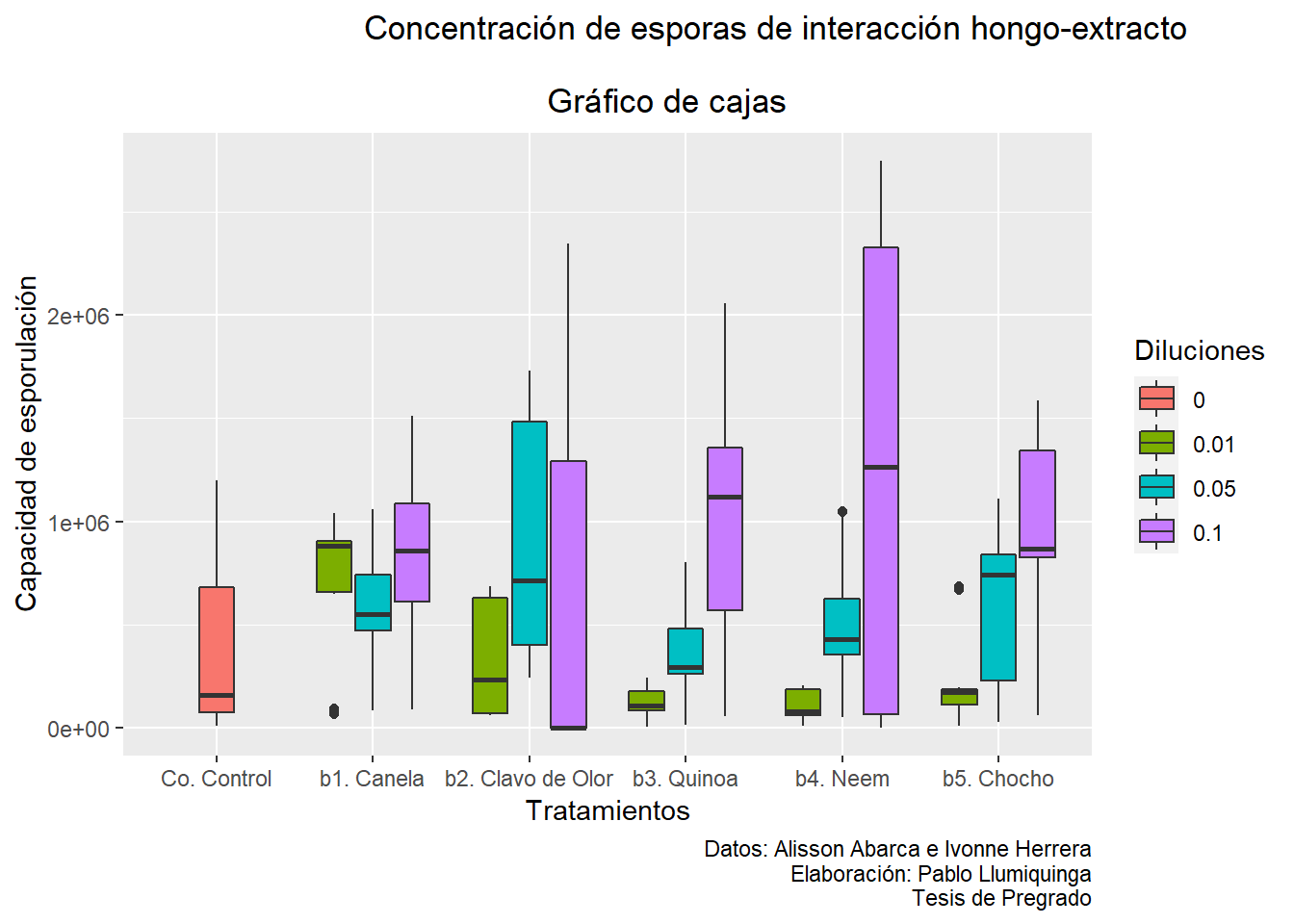 La capacidad de esporulación en las diluciones de los extractos al 10% resultó afectada por los compuestos activos, a excepción de los extractos de quinoa porque presentó un 0, 41 % de saponinas y chocho un 1,49% de lupaninas.
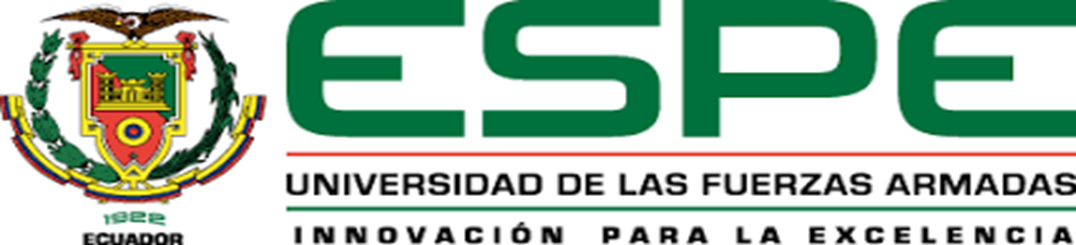 FASE 3: METODOLOGÍA
Establecimiento de la interacción extracto botánico y hongo nematófago para el control de M. incognita.
Diseño experimental
Factores
Tipo de diseño
Se aplicó un diseño completamente al azar con arreglo factorial 6x6 con 36 tratamientos y 5 repeticiones, con un total de 180 unidades experimentales.
Prueba de significancia Tukey (p<0,05).
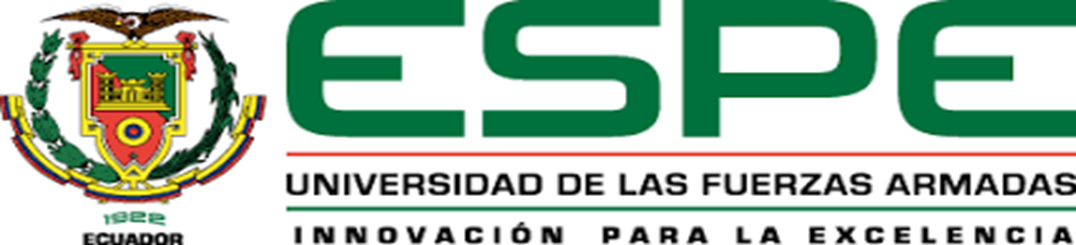 FASE 3: METODOLOGÍA
Establecimiento de la interacción extracto botánico y hongo nematófago para el control de M. incognita.
Prueba del efecto nematicida en huevos y juveniles (J2) de M. incognita
Obtención del inóculo de M. incognita
Filtrados de hongos nematófagos
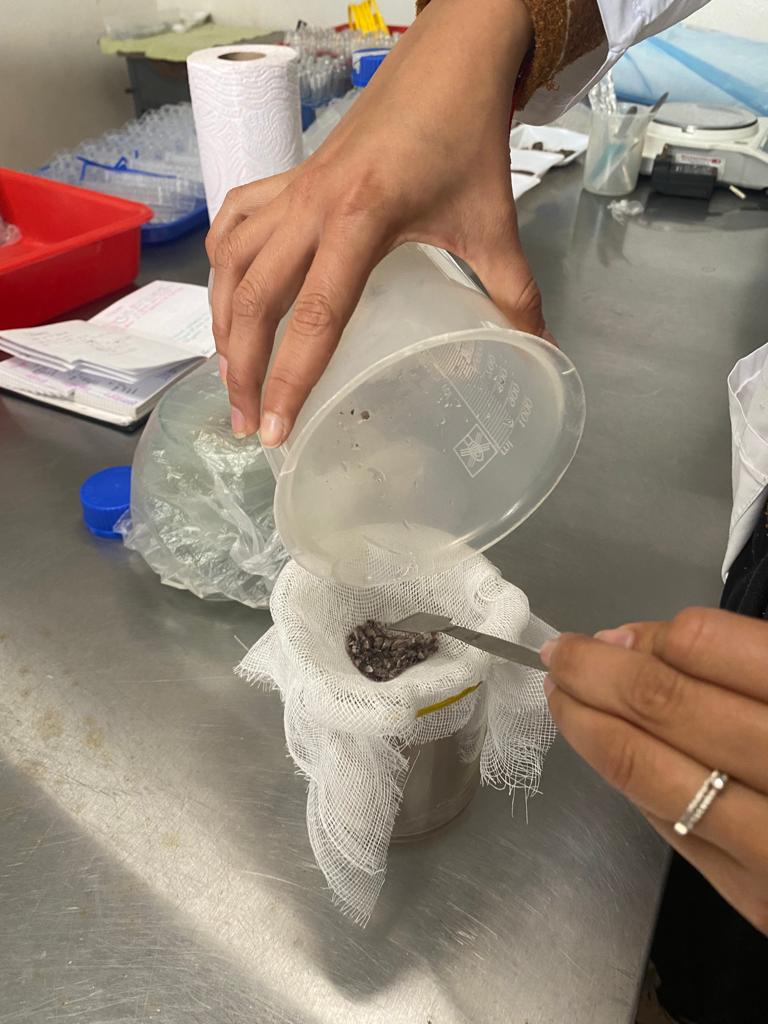 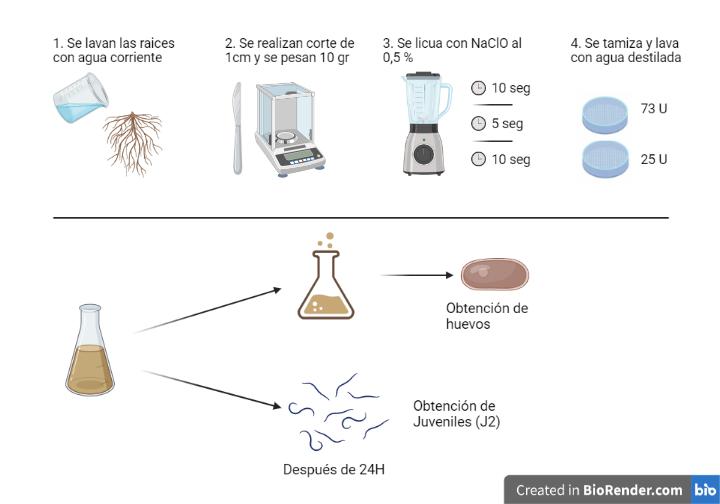 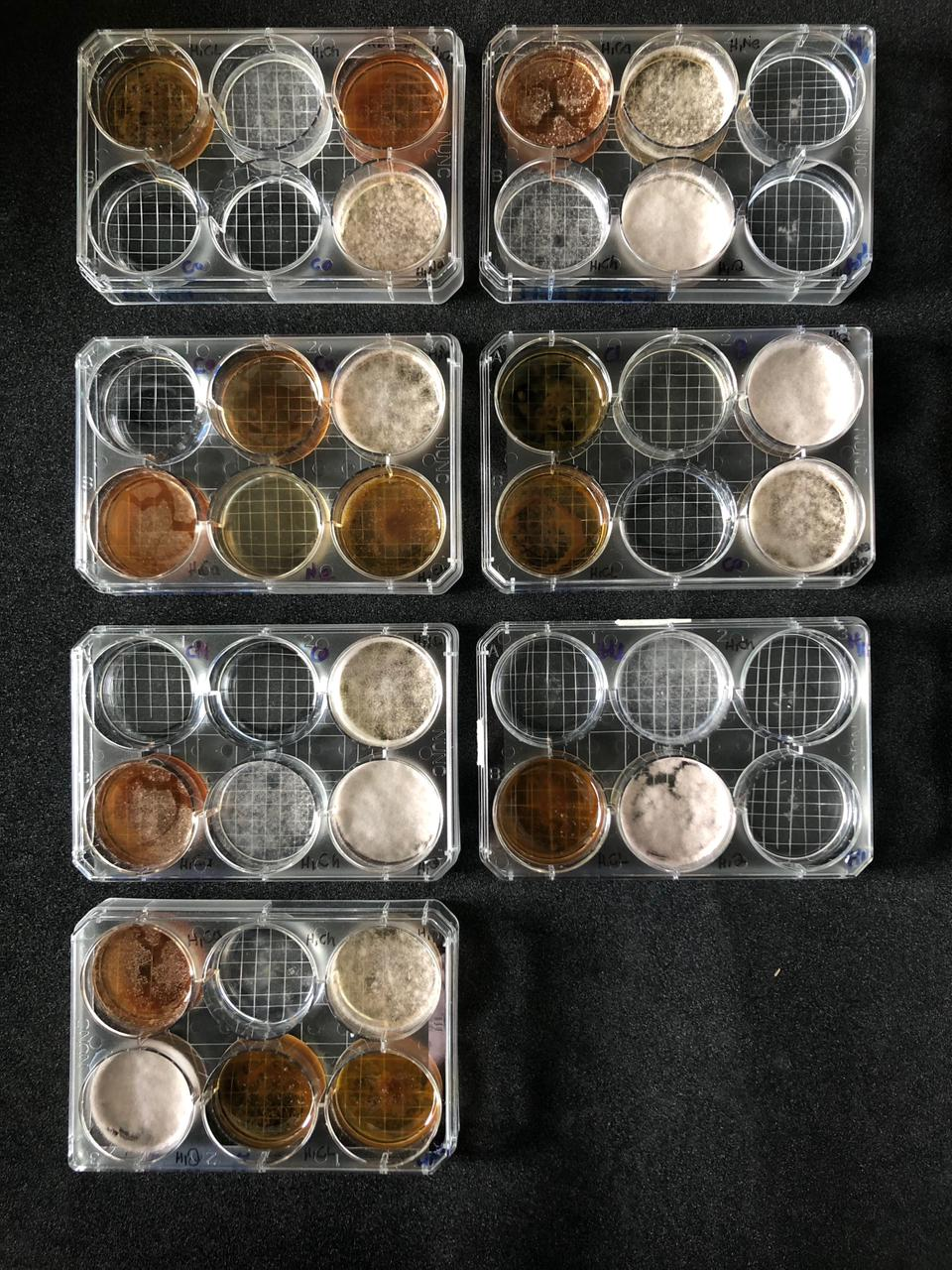 Huevos
72, 96 y 120 h
Juveniles
24, 48 y 72 h
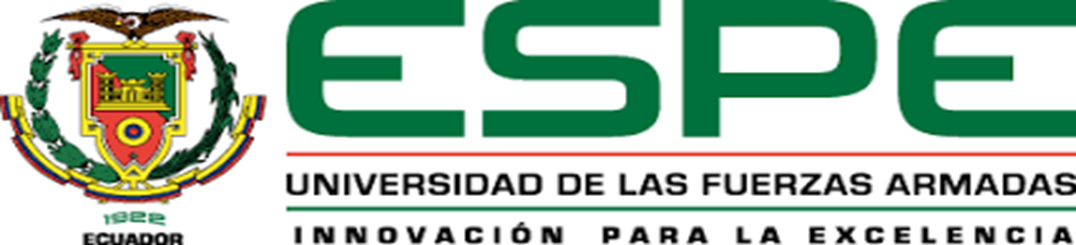 FASE 3: RESULTADOS Y DISCUSIÓN
Actividad de los hongos nematofagos en huevos de M. incognita.
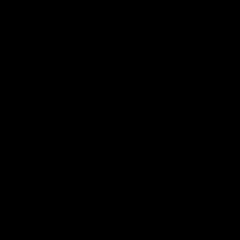 P. lilacinum
P. lilacinum
T. roseum
T. virens
B. bassiana
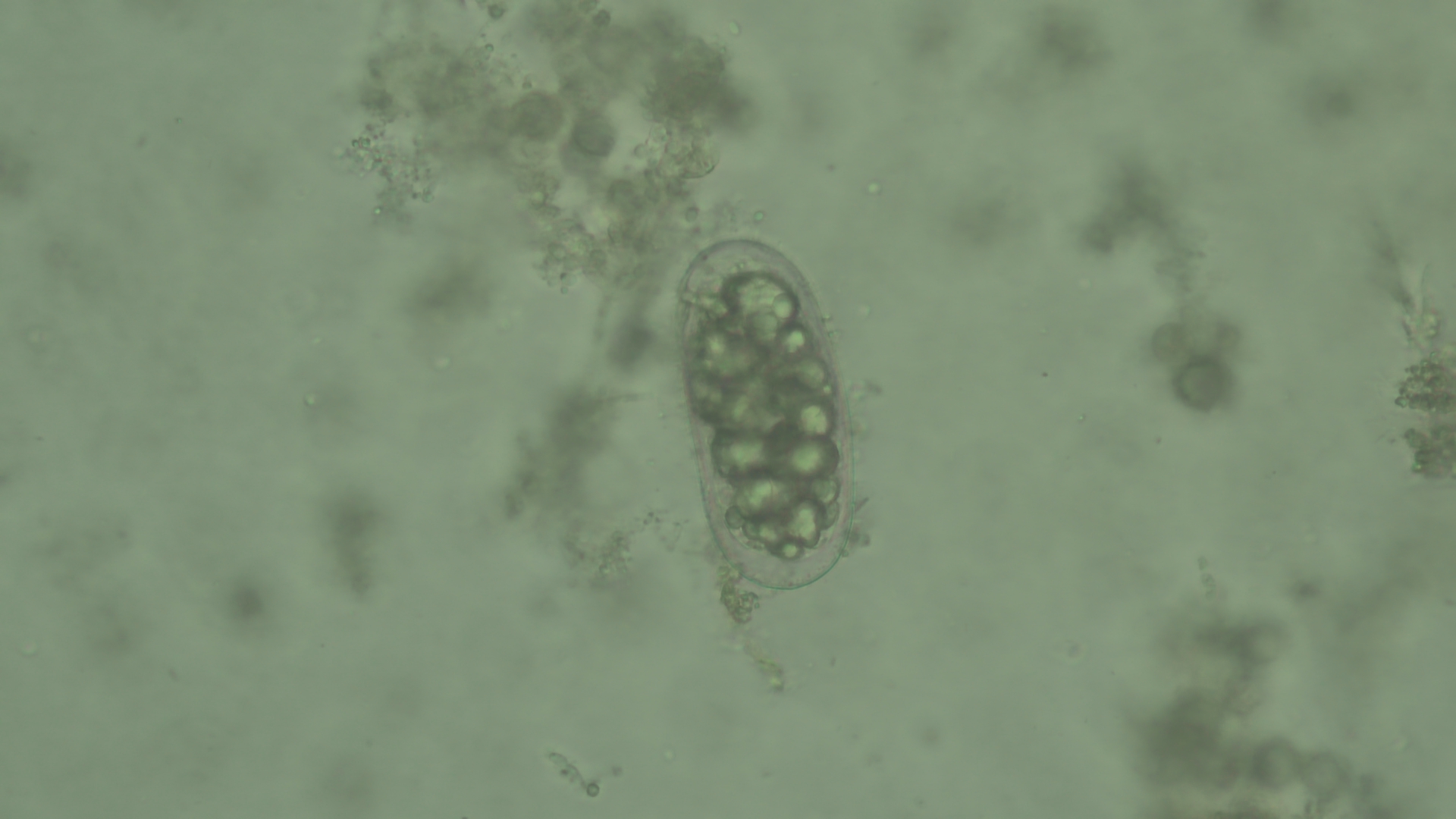 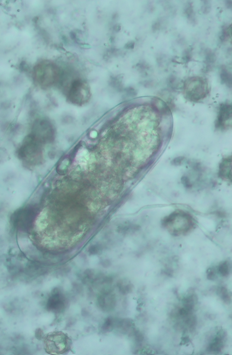 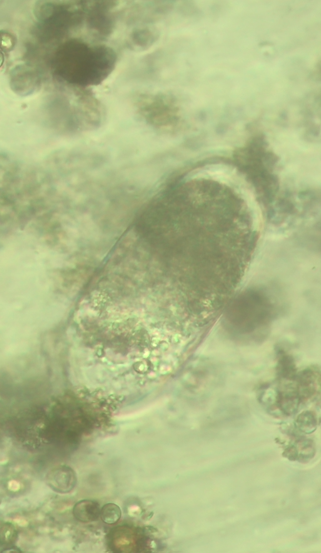 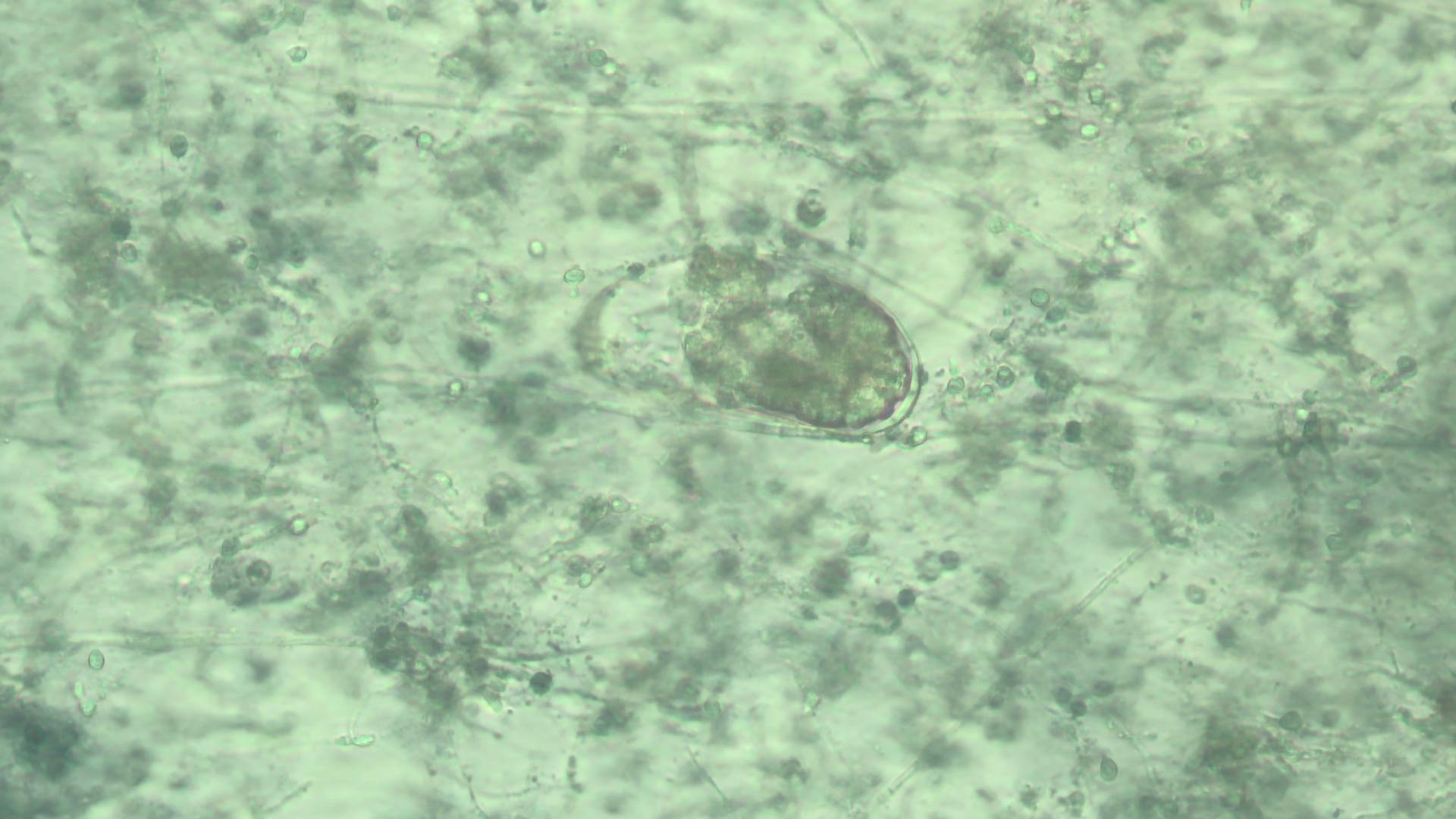 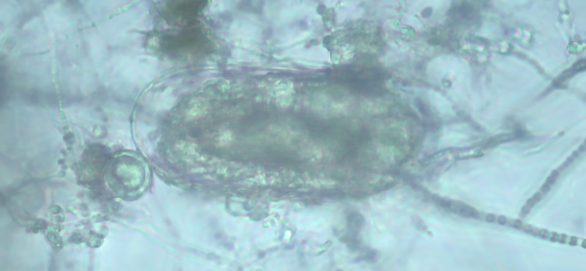 b4
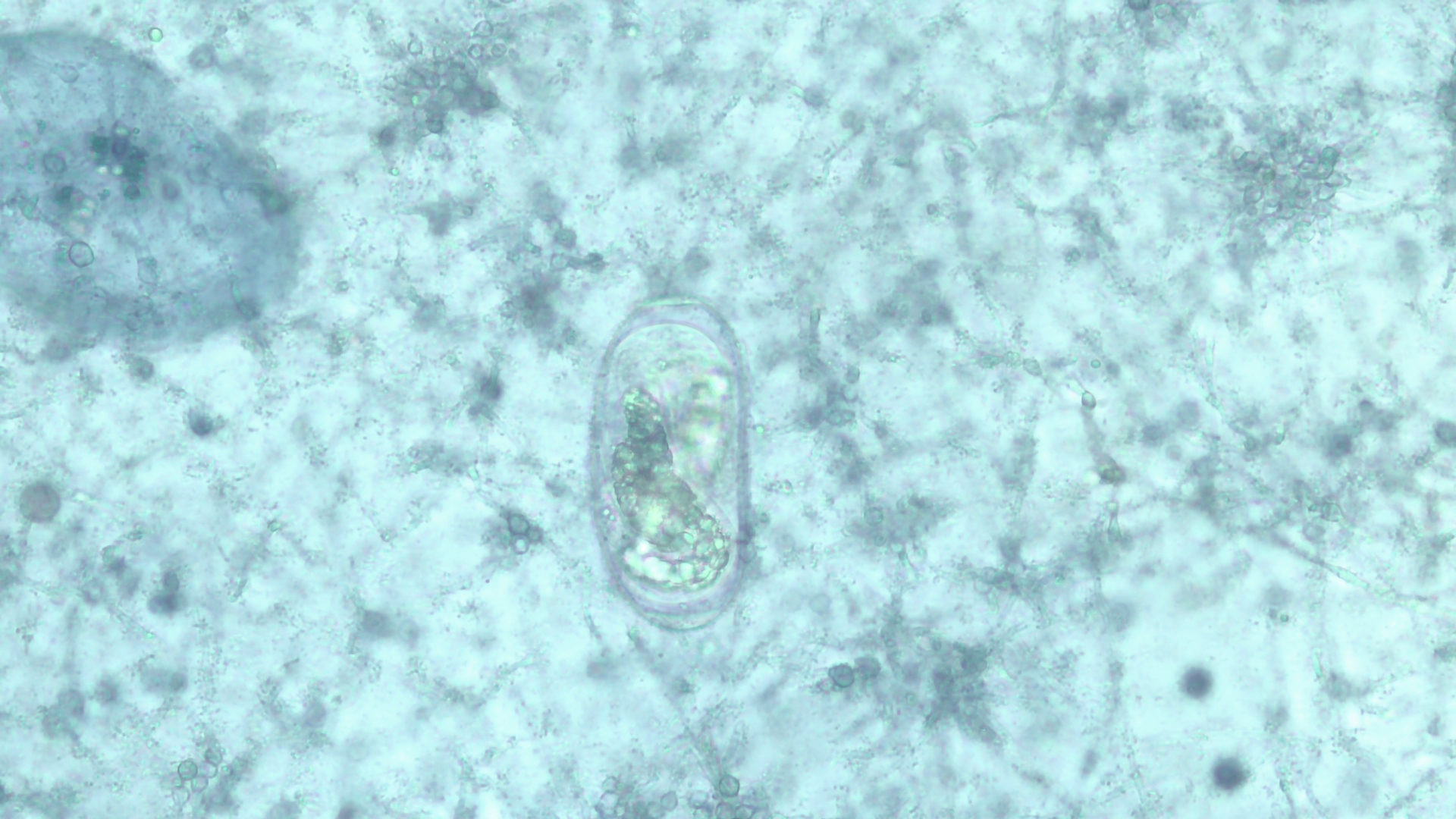 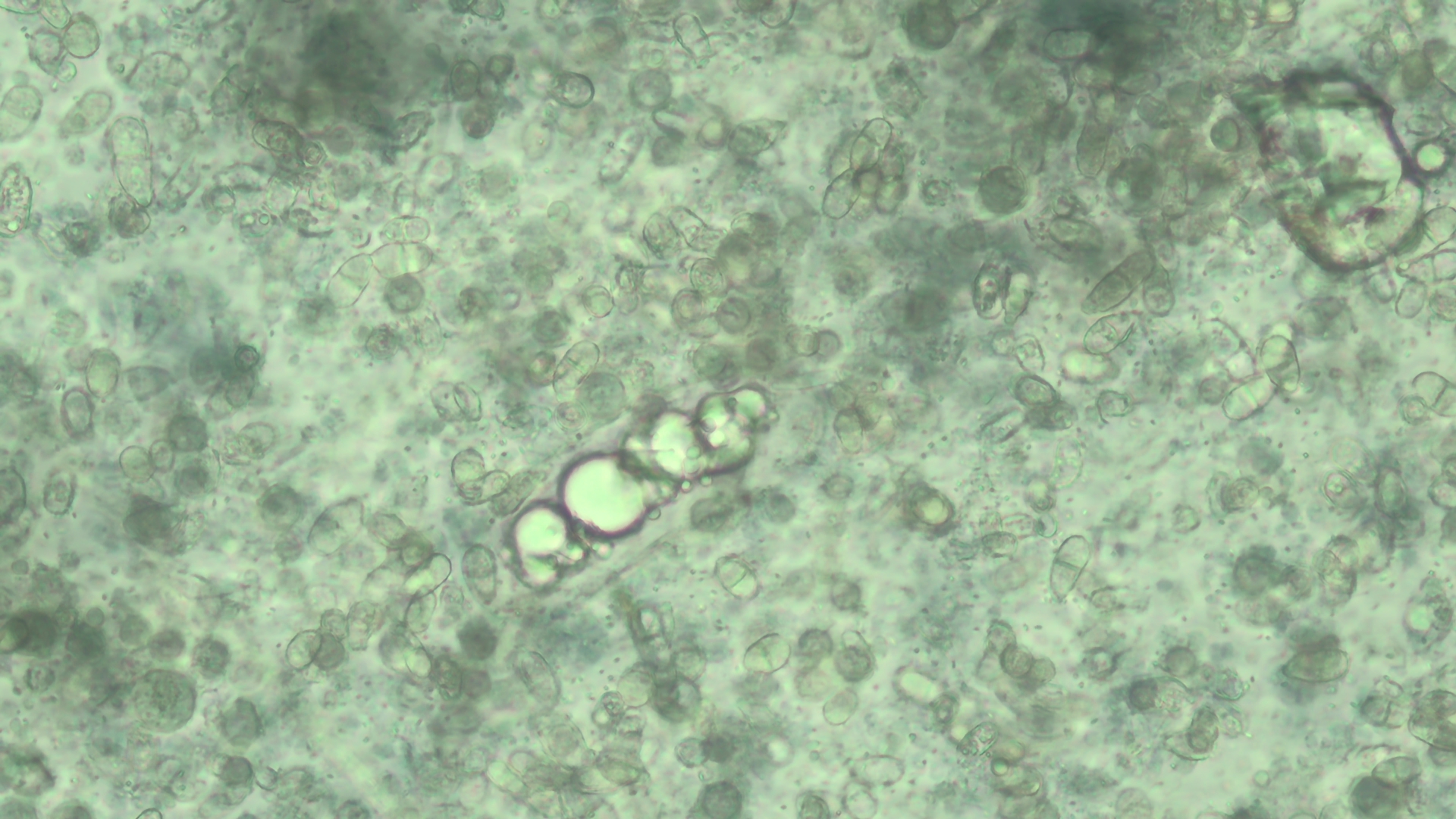 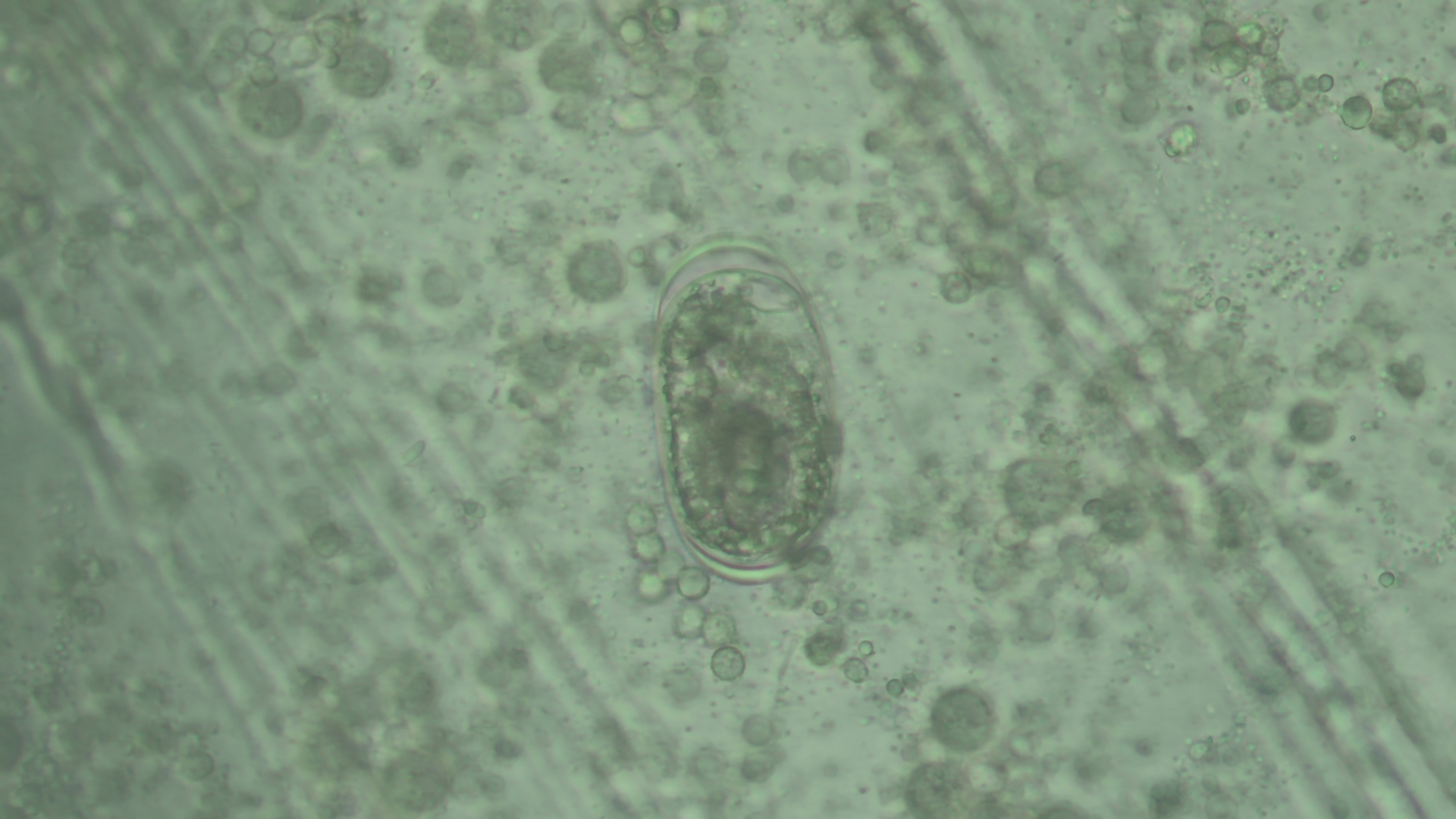 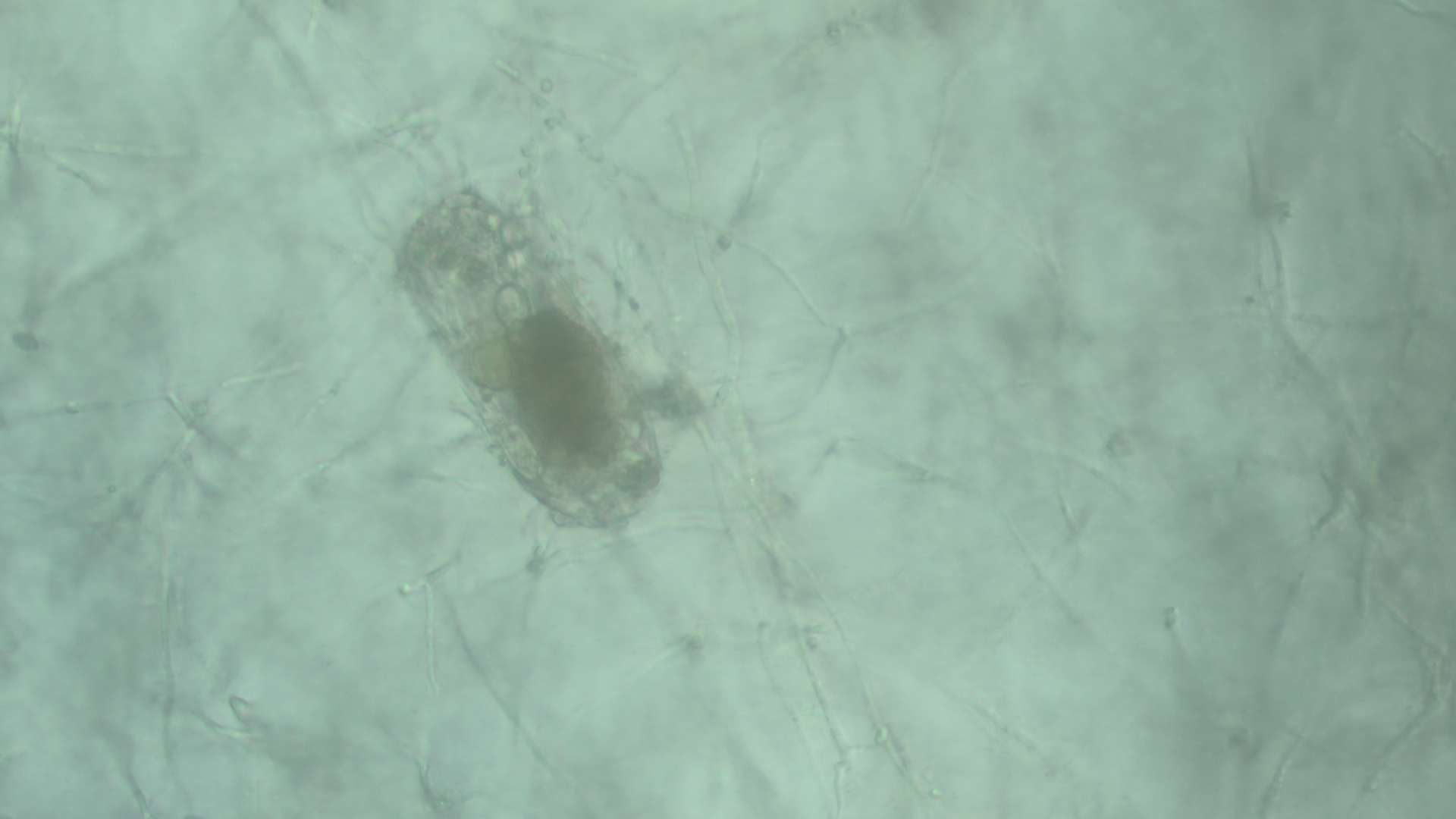 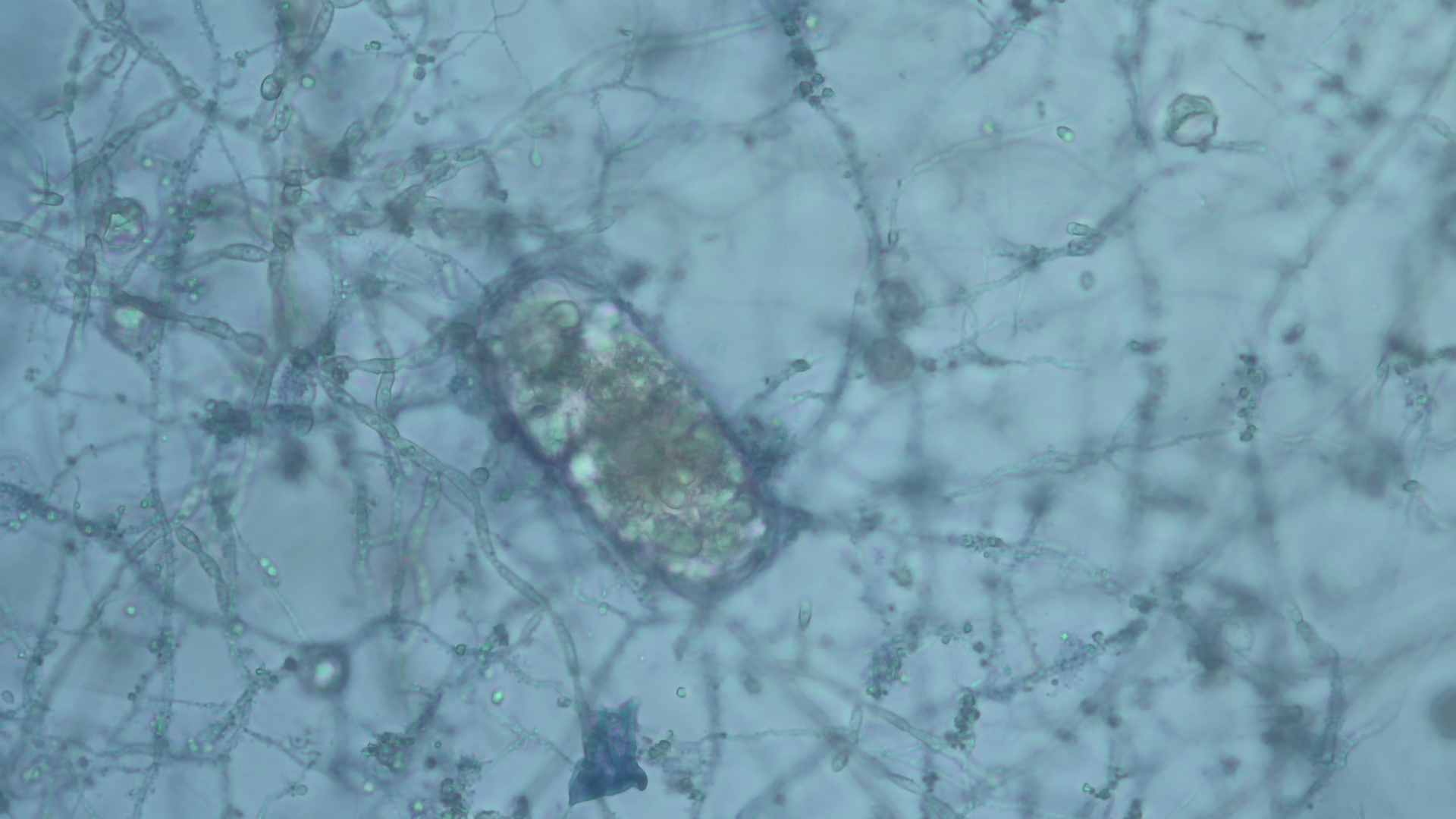 b3
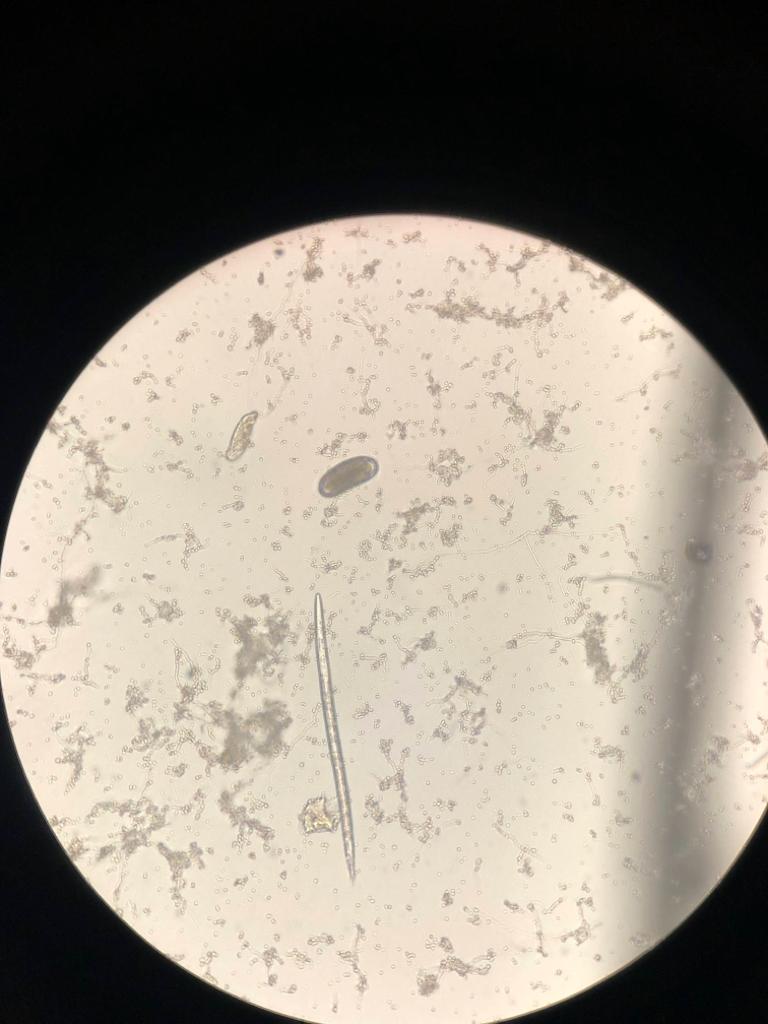 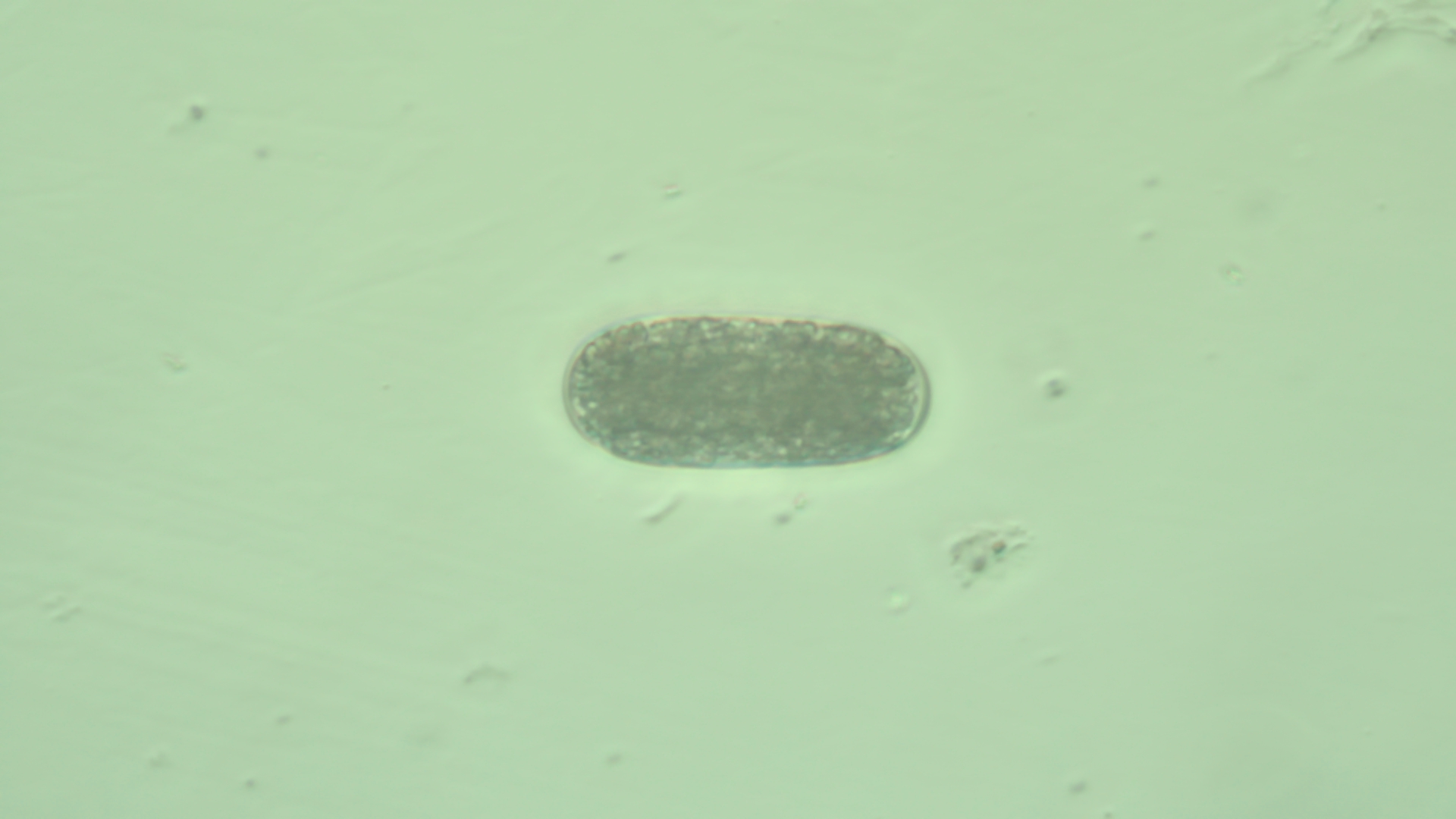 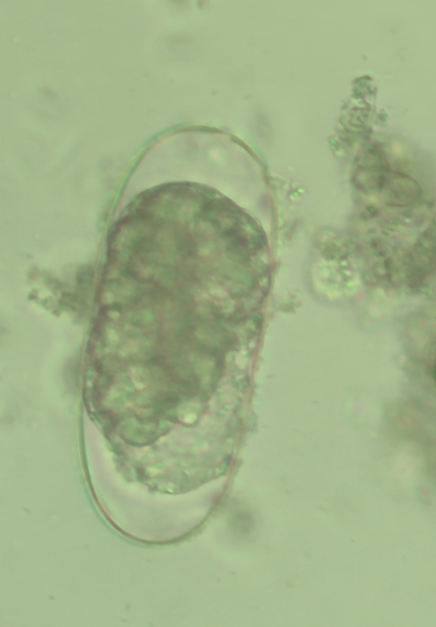 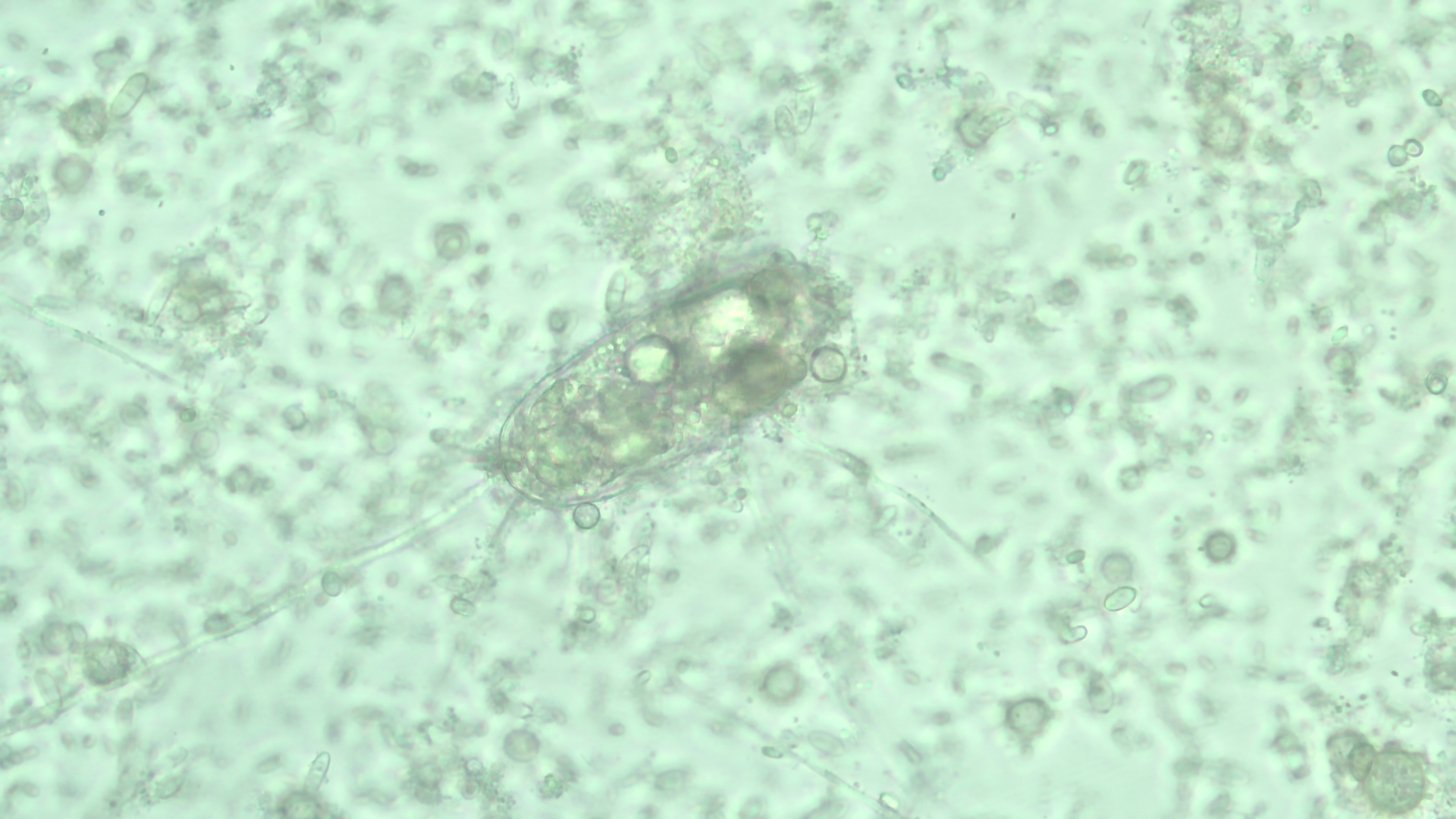 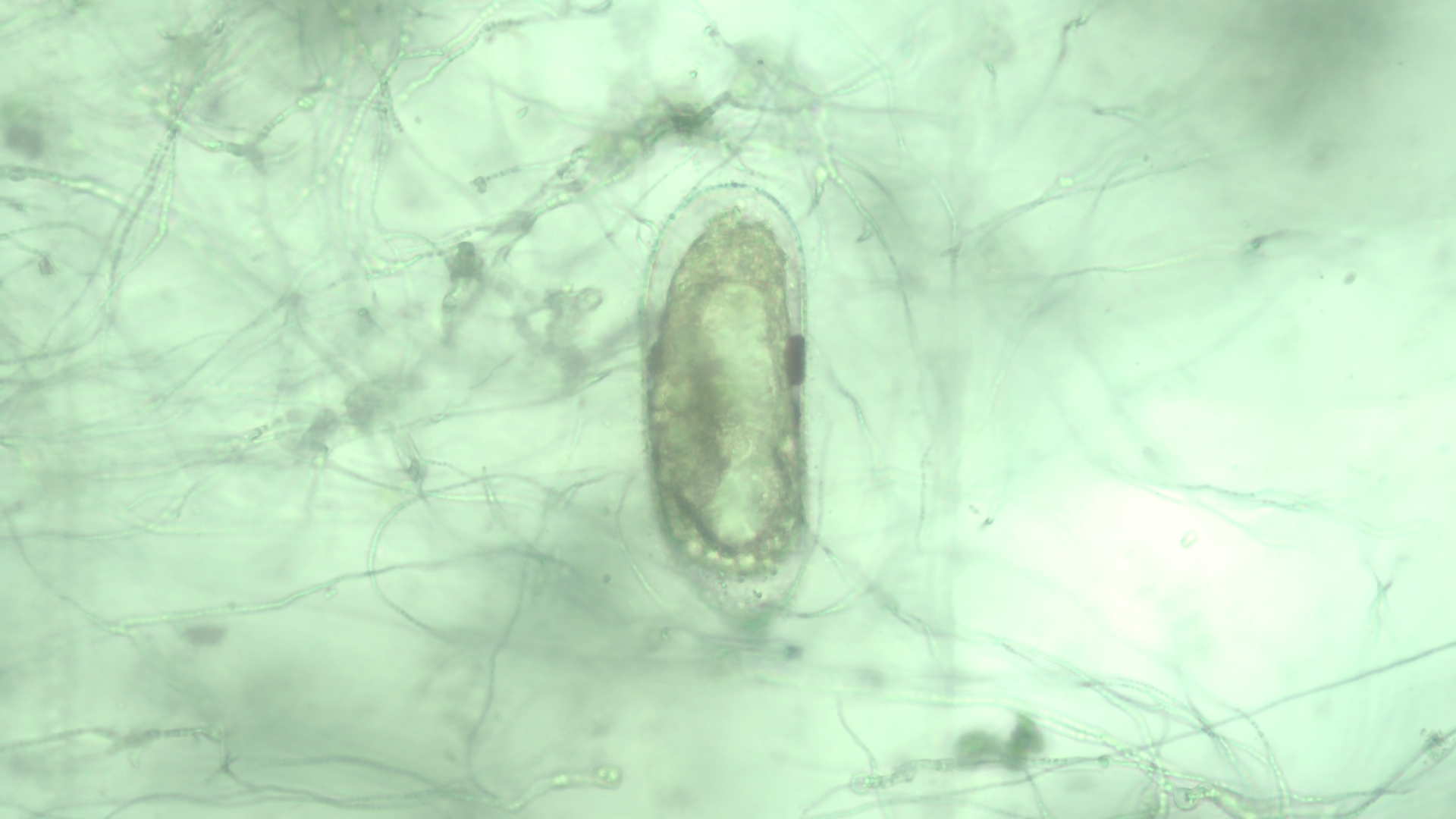 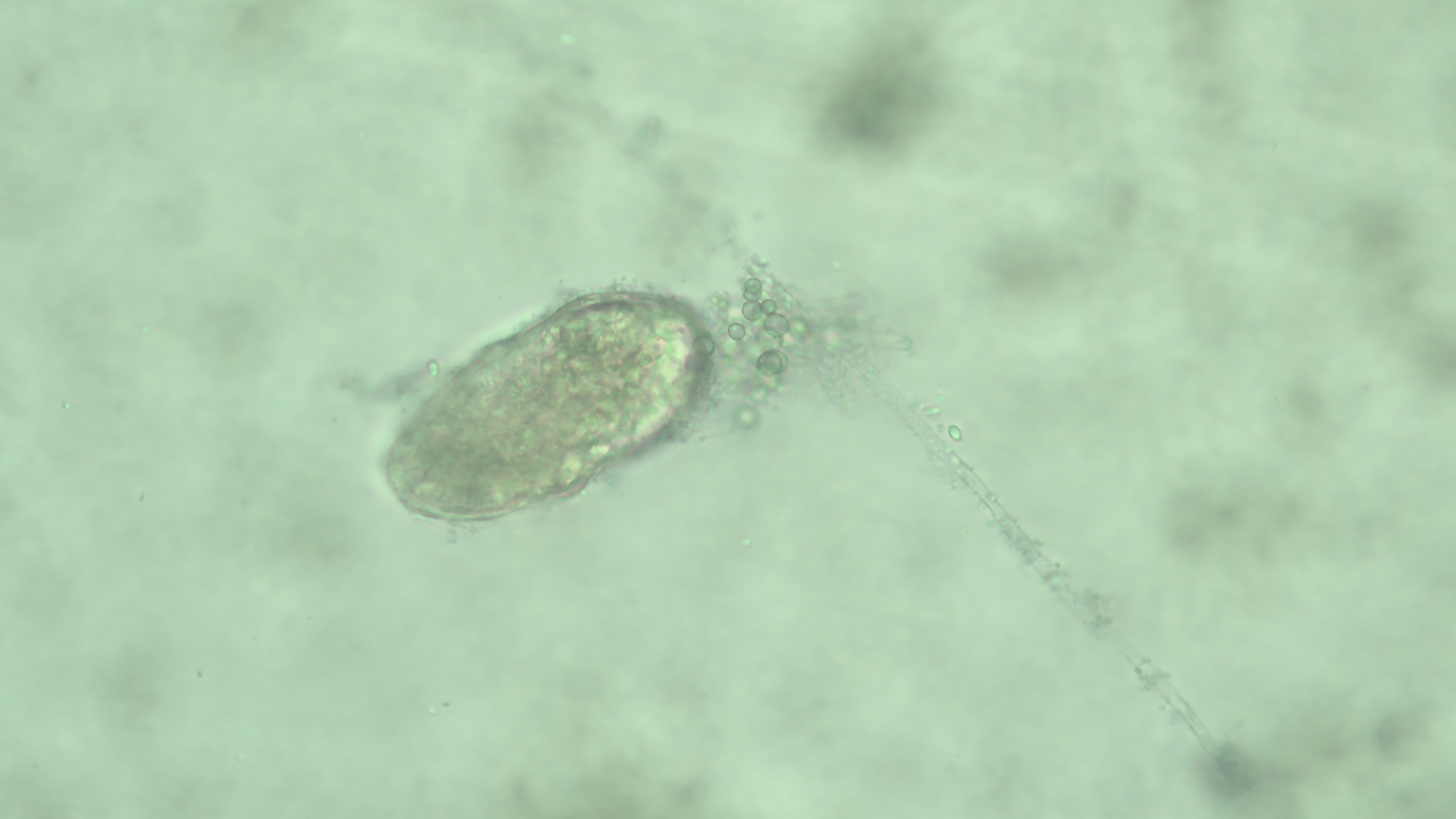 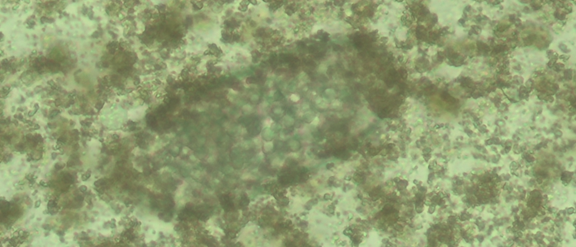 b2
Huevo normal de M. incognita.
J2 muerto de M. incognita.
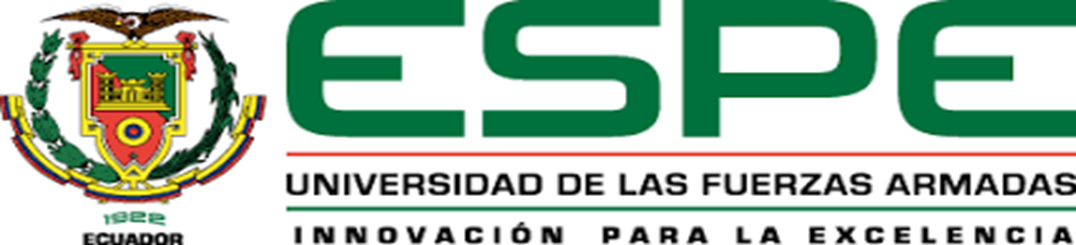 FASE 3: RESULTADOS Y DISCUSIÓN
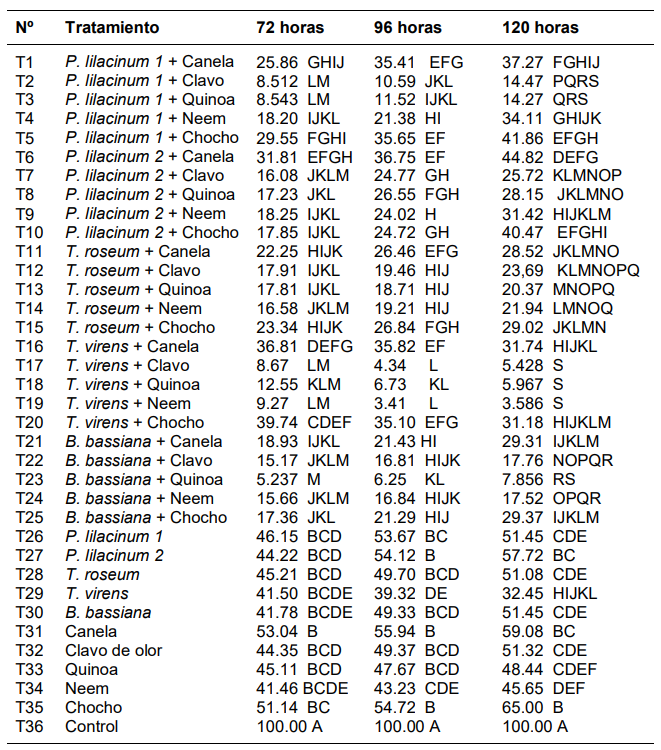 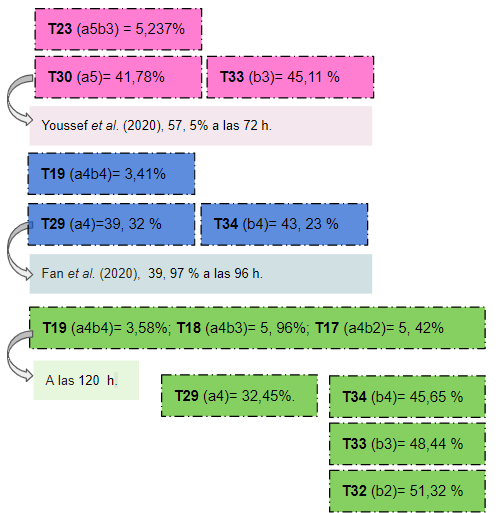 Análisis de Tukey
Variable % de eclosión.
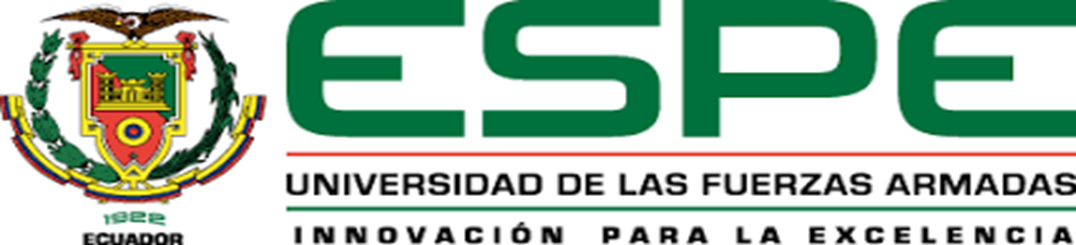 FASE 3: RESULTADOS Y DISCUSIÓN
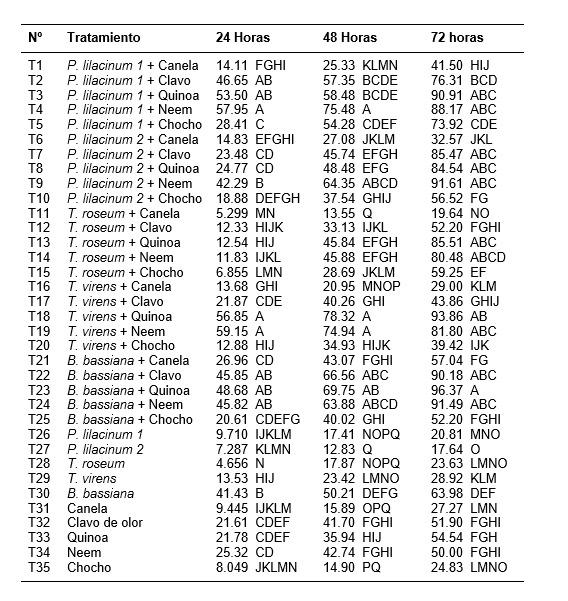 Análisis de Tukey
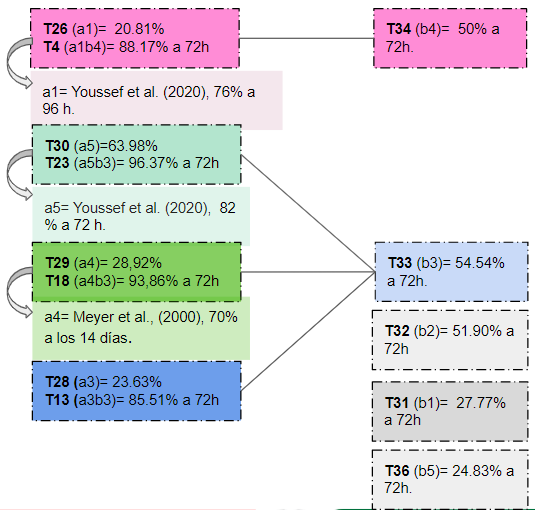 Variable % de mortalidad en J2.
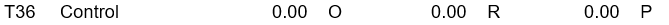 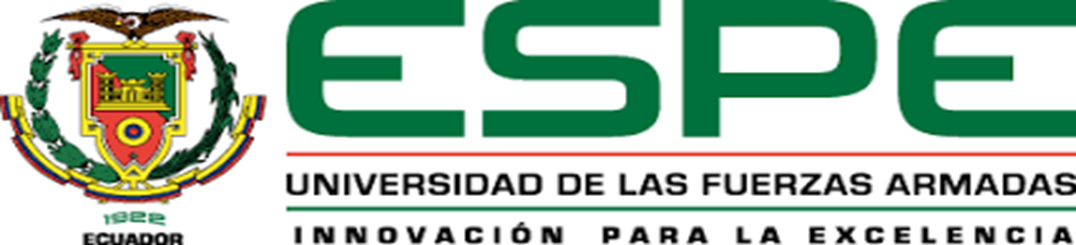 CONCLUSIONES
Los aislamientos se identificaron molecularmente como Purpureocillium lilacinum, Trichoderma virens y Beauveria bassiana pertenecen al grupo de agentes biocontroladores de fitoparásitos y Trichothecium roseum podría tener actividades biocontroladoras por las toxinas antifúngicas que se han reportado en otras investigaciones.
En las interacciones con los extractos botánicos y diluciones de 1, 5 y 10% se presentaron efectos de inhibición que influyeron en la capacidad de esporulación de los hongos nematófagos en condiciones in vitro.
Respecto a la actividad de las interacciones de los hongos nematófagos y extractos botánicos en la eclosión de huevos y  mortalidad de juveniles (J2) en M. incognita, se demostró que aumentaban el control con el transcurso de las horas.
Son suficientes 72 horas de exposición con los tratamientos evaluados para reducir el porcentaje de eclosión en los huevos de M. incognita, del mismo modo, son necesarias 24 horas de exposición para aumentar el porcentaje de mortalidad en juveniles de M. incognita.
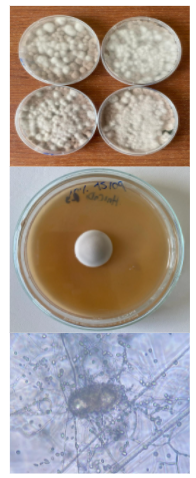 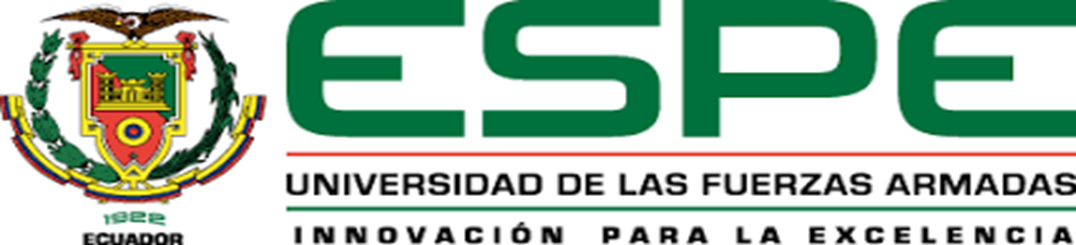 RECOMENDACIONES
Para un mejor establecimiento de compatibilidad entre hongos nematófagos y extractos botánicos se recomienda utilizar los tratamientos de las diluciones desde el 1% hasta el 5%. No obstante, si se pretende inhibir el crecimiento micelial y la esporulación de los hongos, se recomienda aplicar diluciones superiores al 10% de los extractos botánicos.
Respecto a la interacción de extractos botánicos y hongos nemátofagos se recomienda continuar con la investigación en fase invernadero, para obtener un resultado más exacto en el control de M. incognita con los tratamientos que presentaron menor porcentaje de eclosión de los huevos a las 120 horas, los cuales fueron las especies de T. virens, . bassiana, P. lilacinum con los extractos de neem, quinua y clavo de olor.  
Y para una mayor la mortalidad de juveniles (J2) de M. incognita, se recomienda los tratamientos que presentaron los porcentajes más altos respecto al control a las 72 horas, los cuales fueron las especies de B. bassiana, T. viren, P.  lilacinum, T. roseum con los extractos de quinoa, neem y clavo de olor.
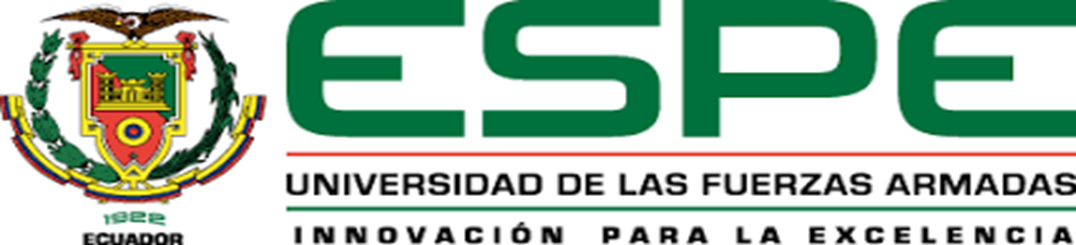 Gracias por su atención.
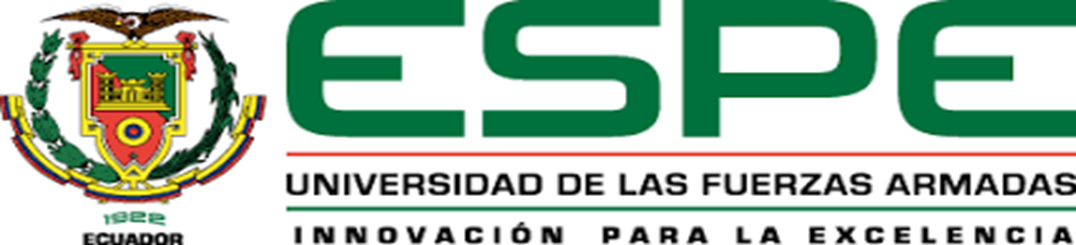